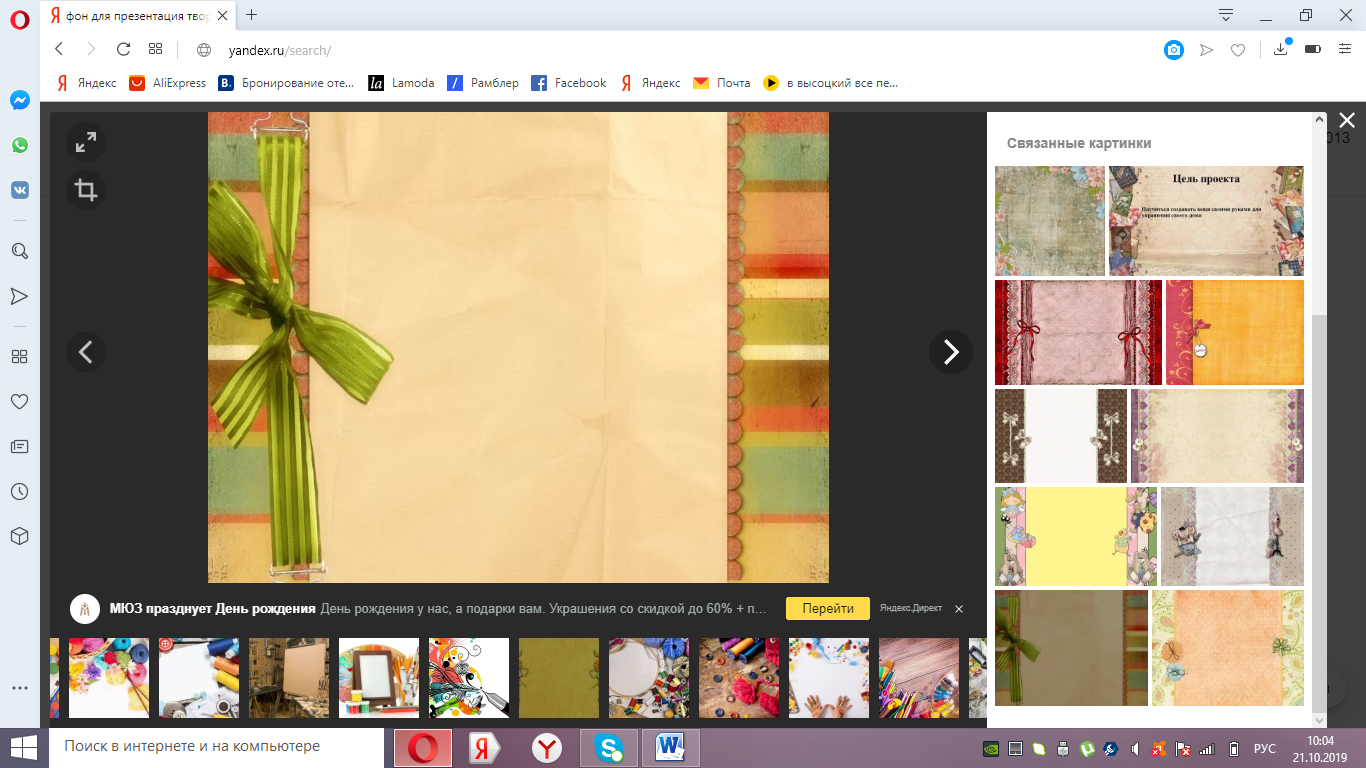 Презентация опыты работы по педагогическому проекту 
«Творческая мастерская» в рамках работы с родителями   ДОУ



Подготовила:  
		  Беляевских  Т.А.

23.10.2019 год
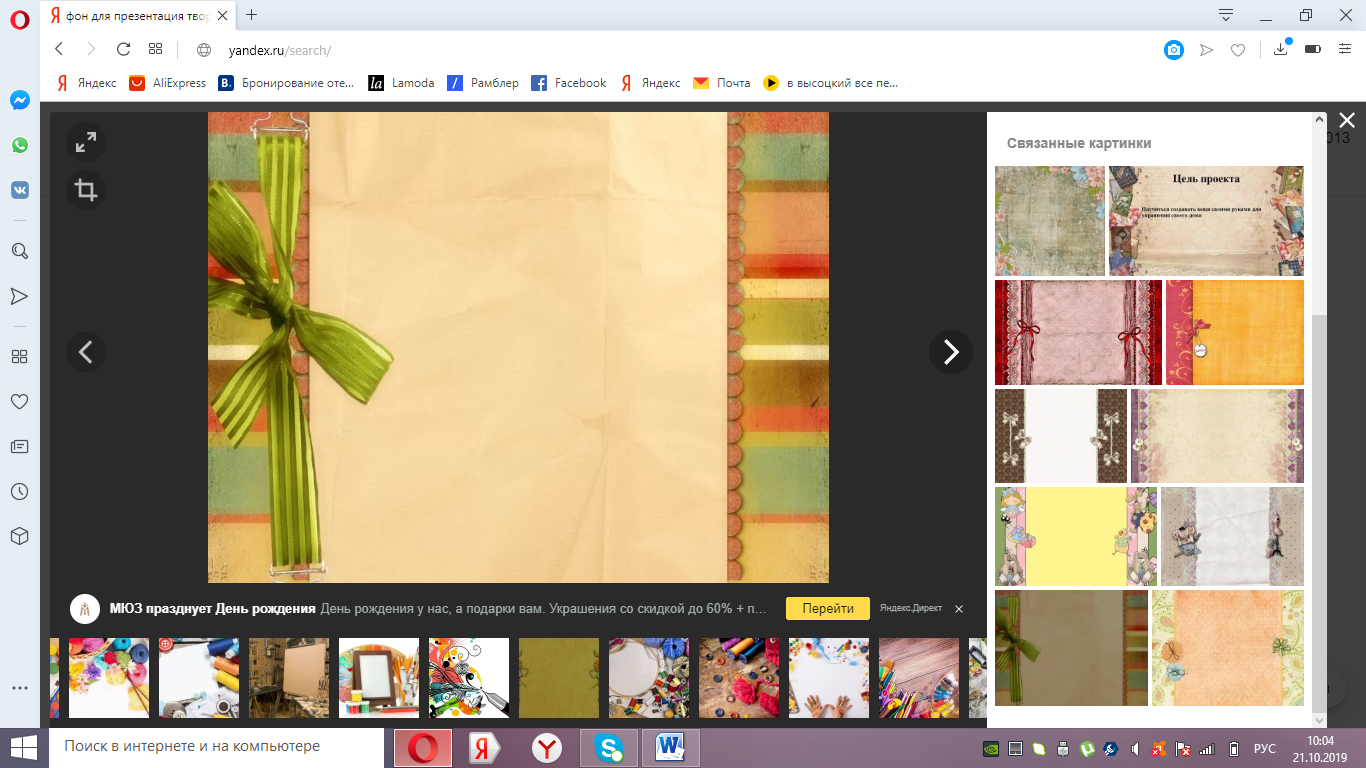 Цель:  
Привлечение родителей к участию в непосредственной совместной творческой деятельности через педагогический проект «Творческая мастерская»
Задачи:  
Работать в сотрудничестве с семьями своих воспитанников;
Вызвать интерес родителей  и детей к творчеству;
Знакомить родителей с различными техниками и их возможностями для оформления и украшения помещений как в детском саду, так и дома;
Расширить представления родителей воспитанников о творческой деятельности;
Формирование заинтересованного отношения к процессу и результату совместной деятельности в творческой мастерской.
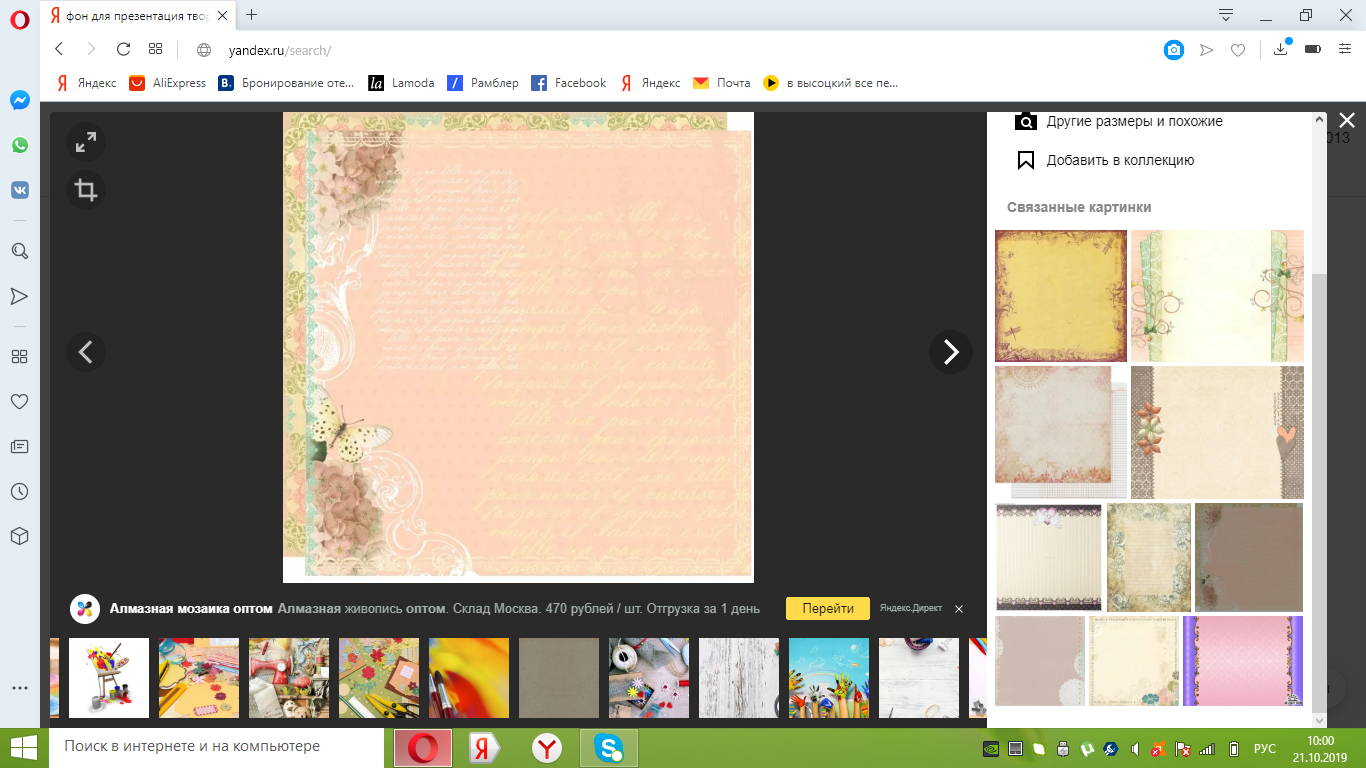 Мастер – класс для родителей :
 «Подставка под пасхальное яйцо»
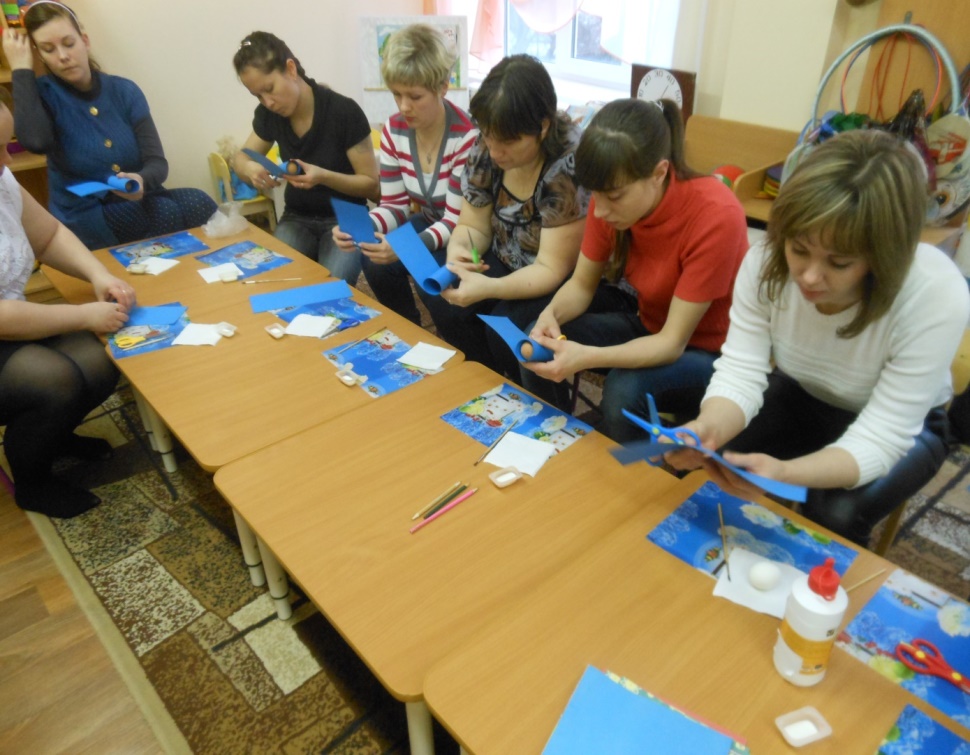 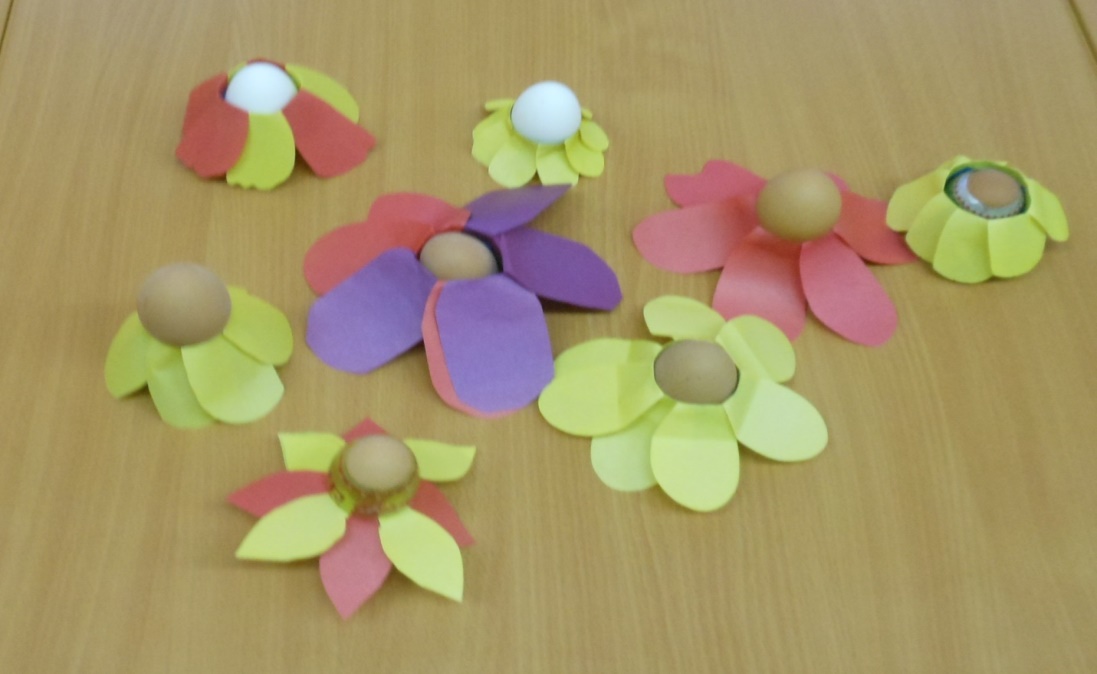 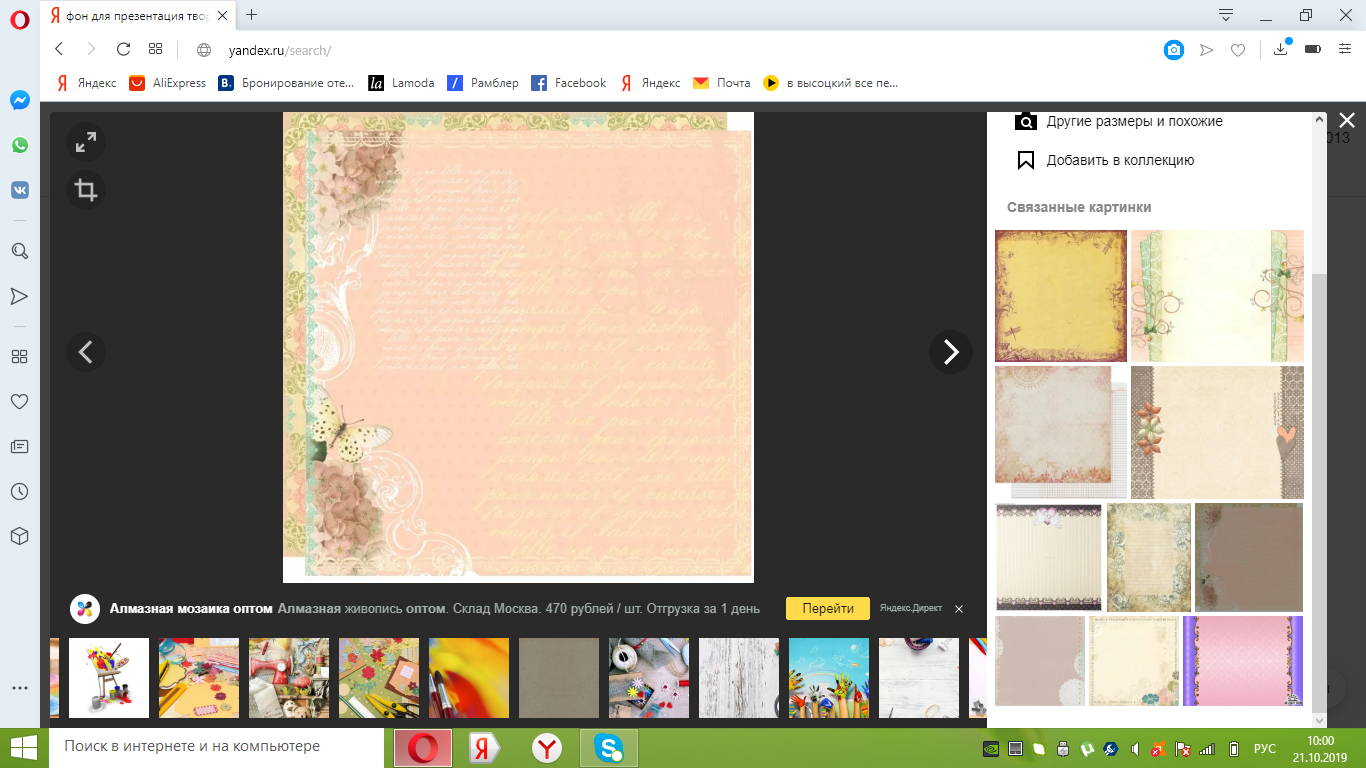 Мастер – класс 
для родителей:
«Новогодний шар
из бумажных салфеток»
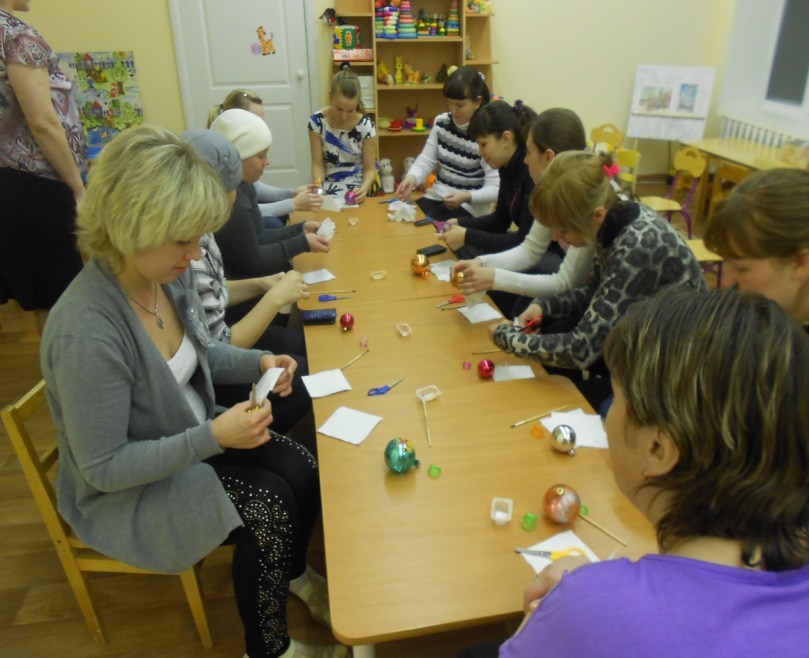 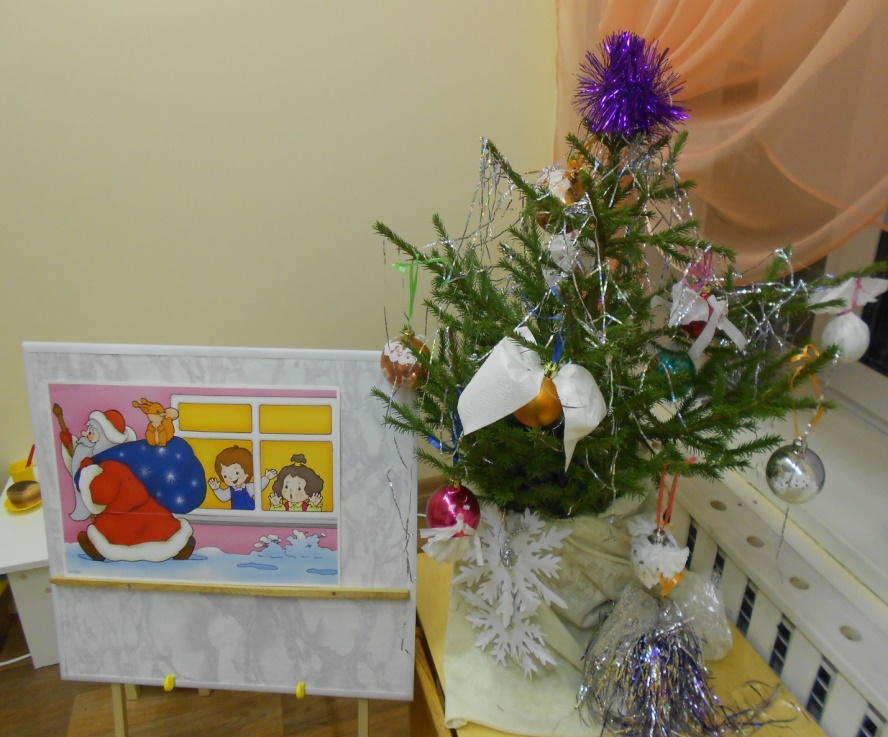 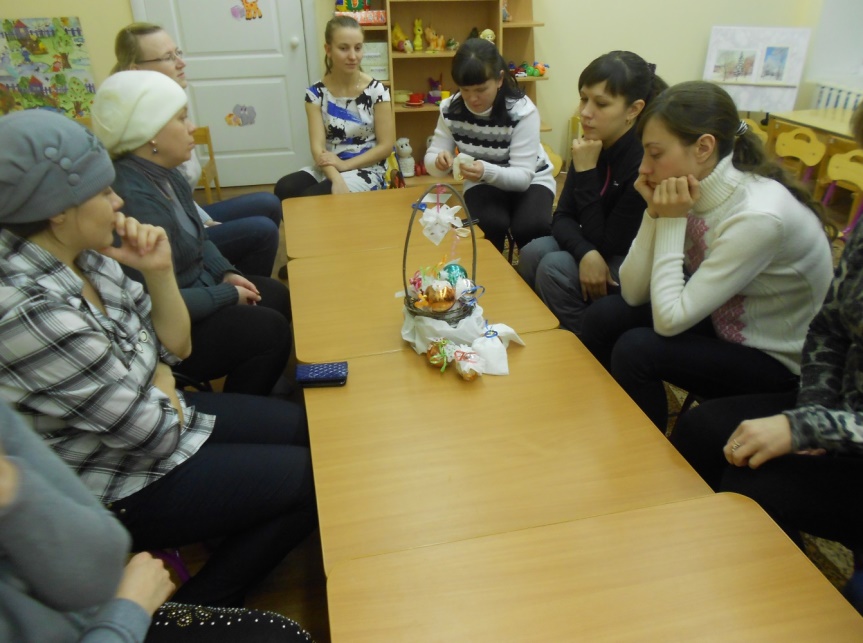 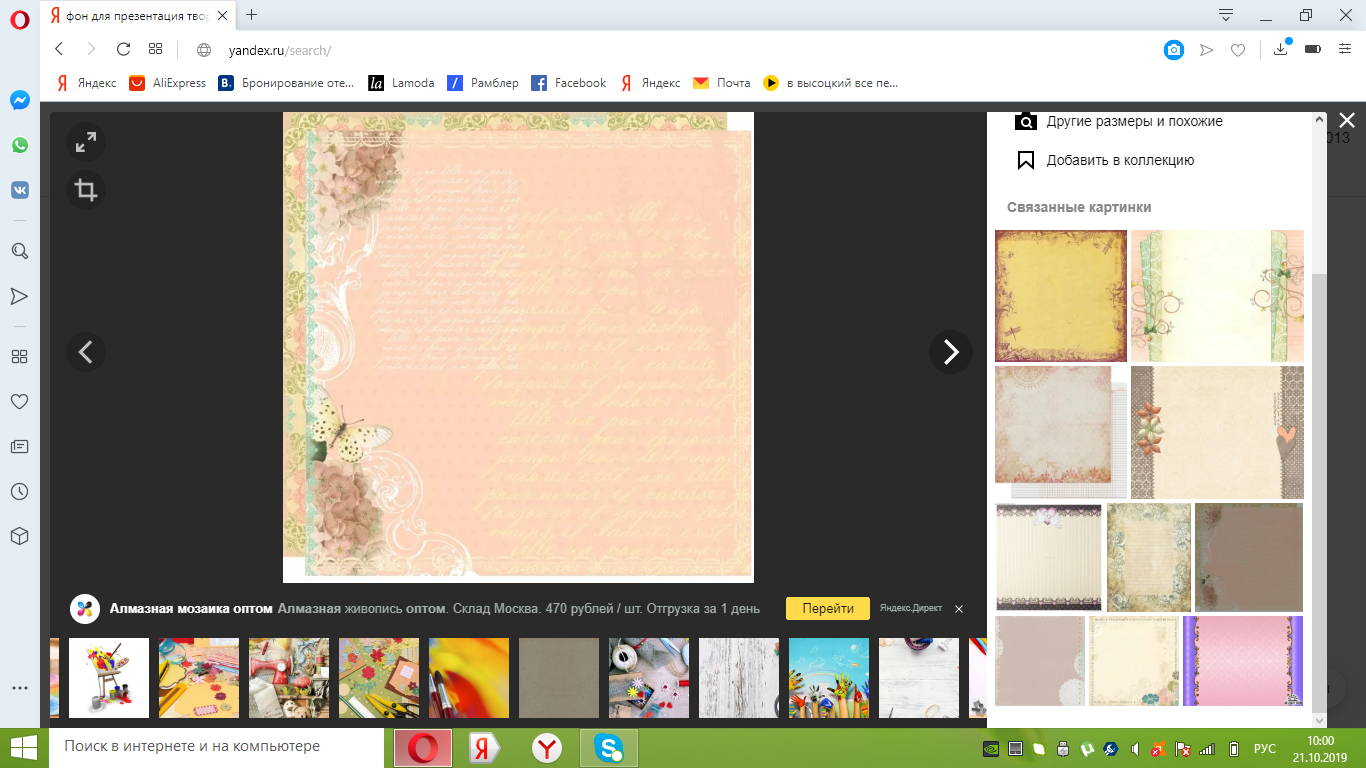 Мастер  –  класс  для родителей
в  технике  декупаж:
«Оформление  цветочного горшка  в  технике»
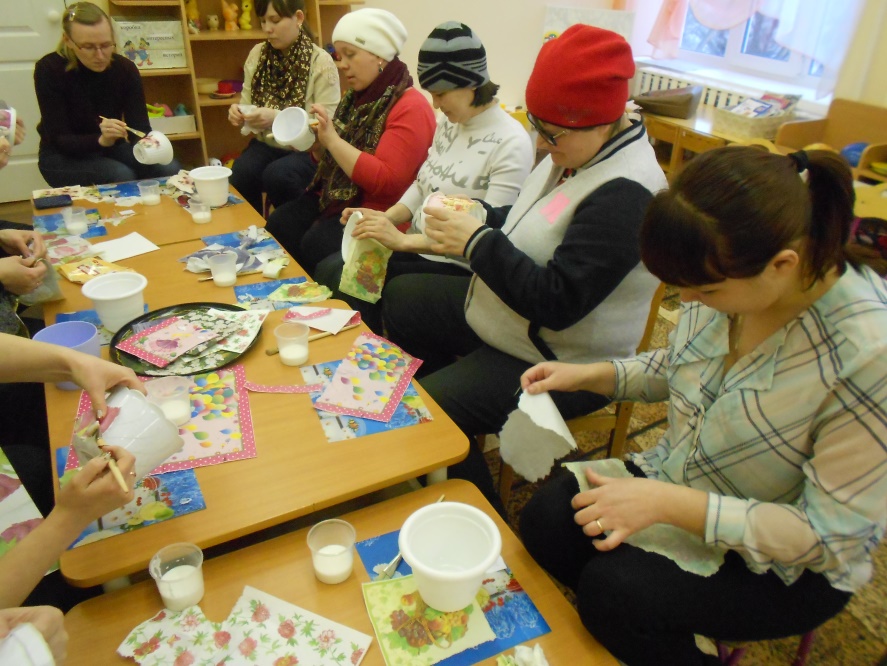 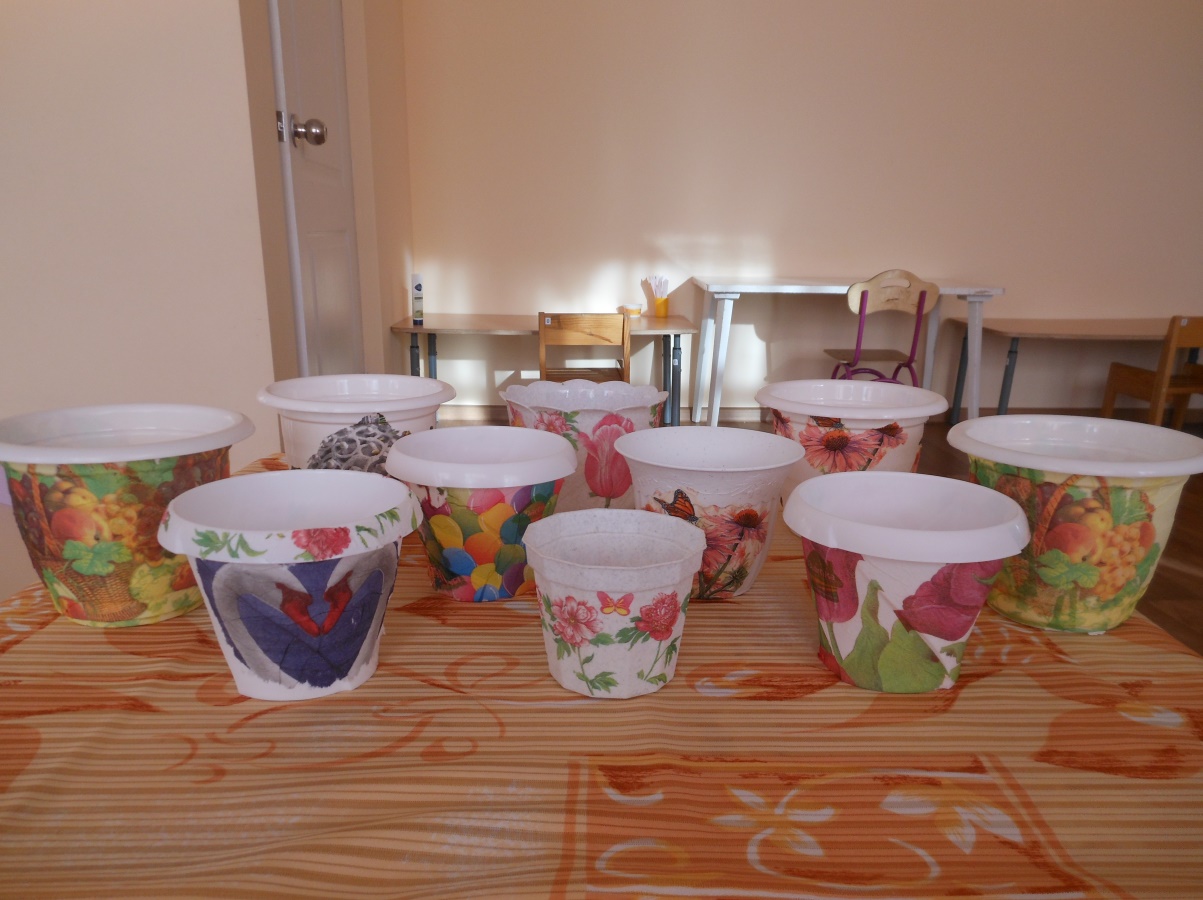 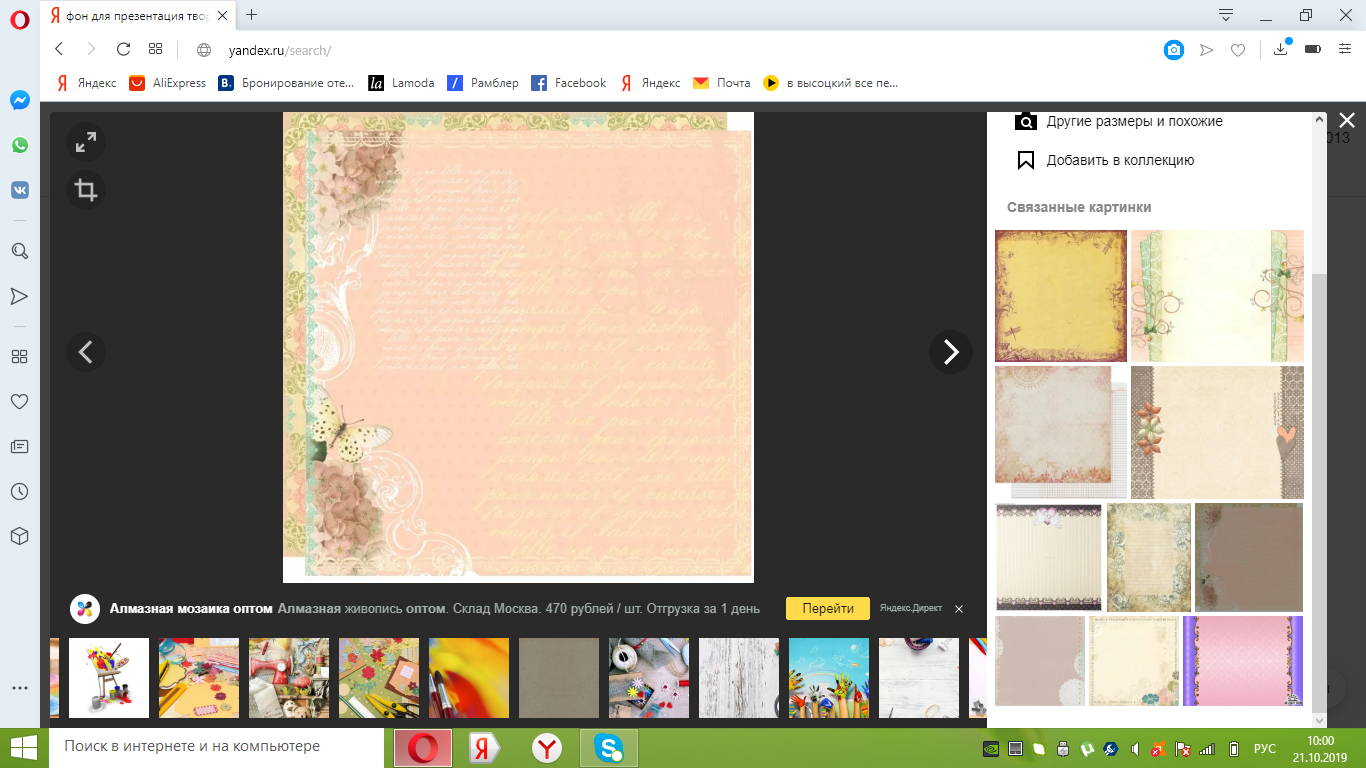 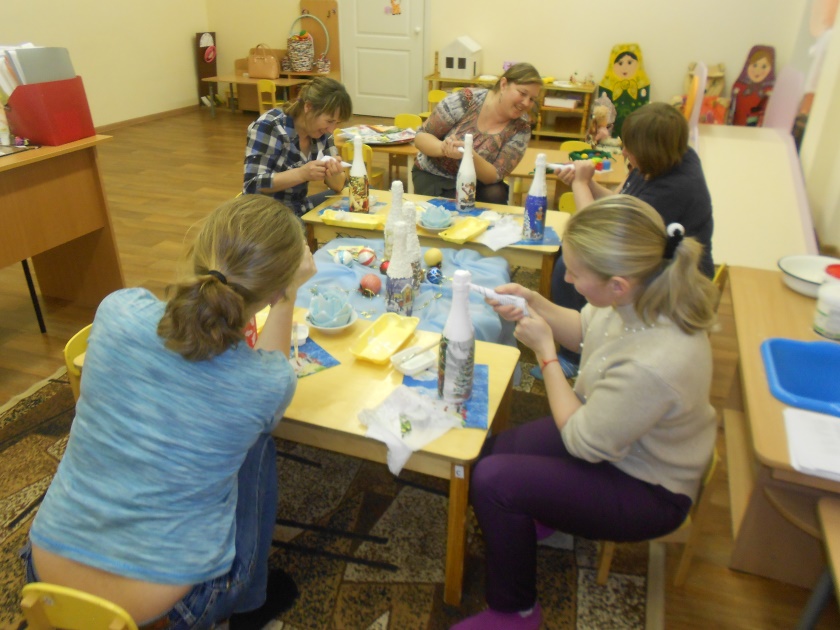 Мастер – класс для родителей в технике  декупаж
«Украшение бутылки шампанского»
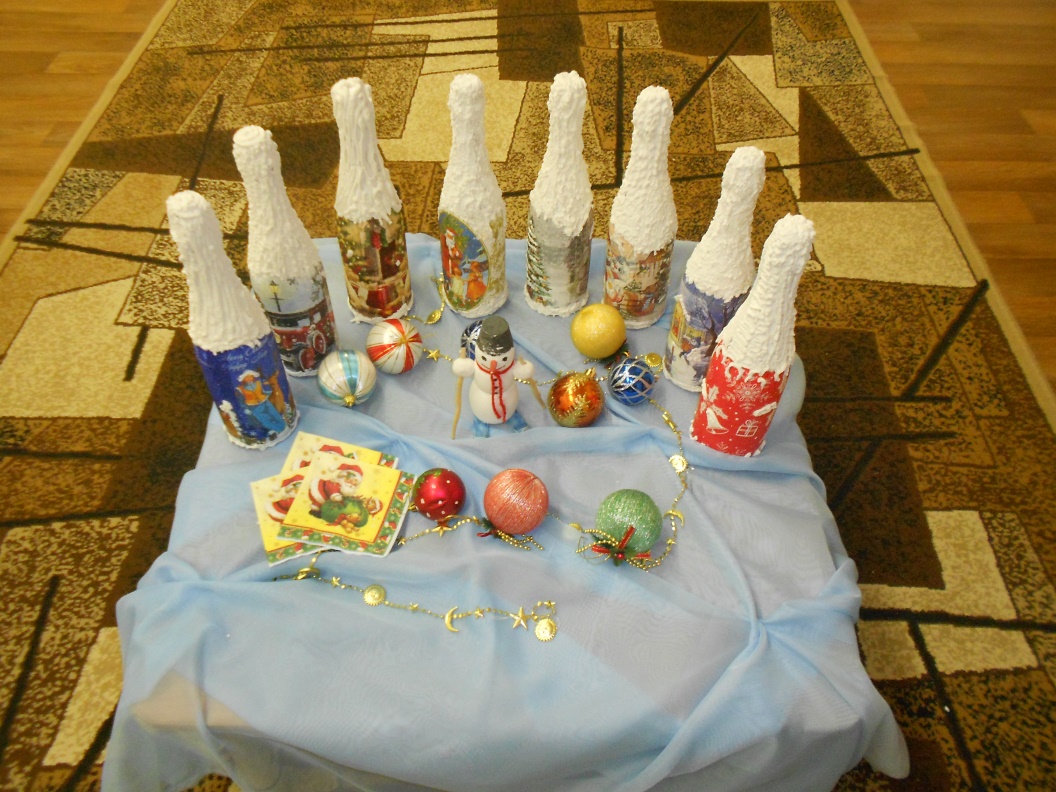 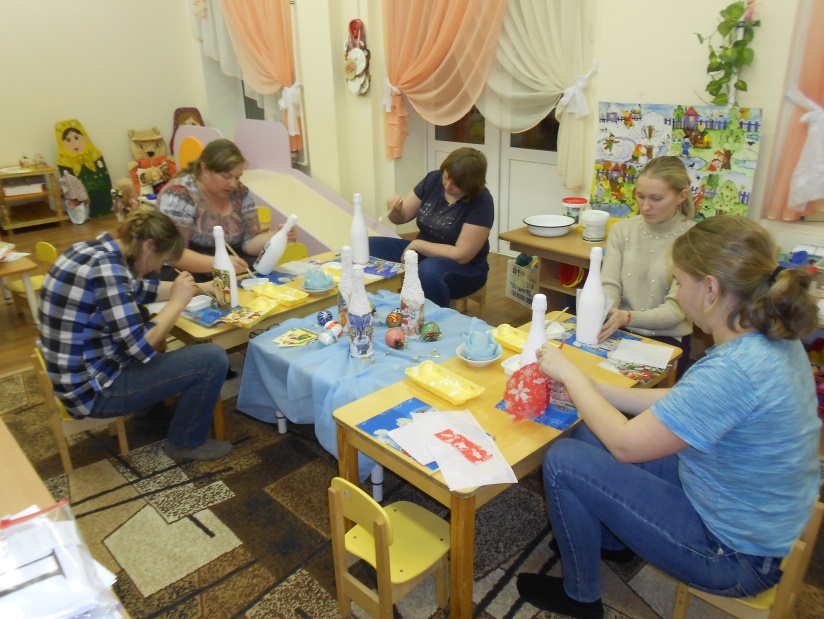 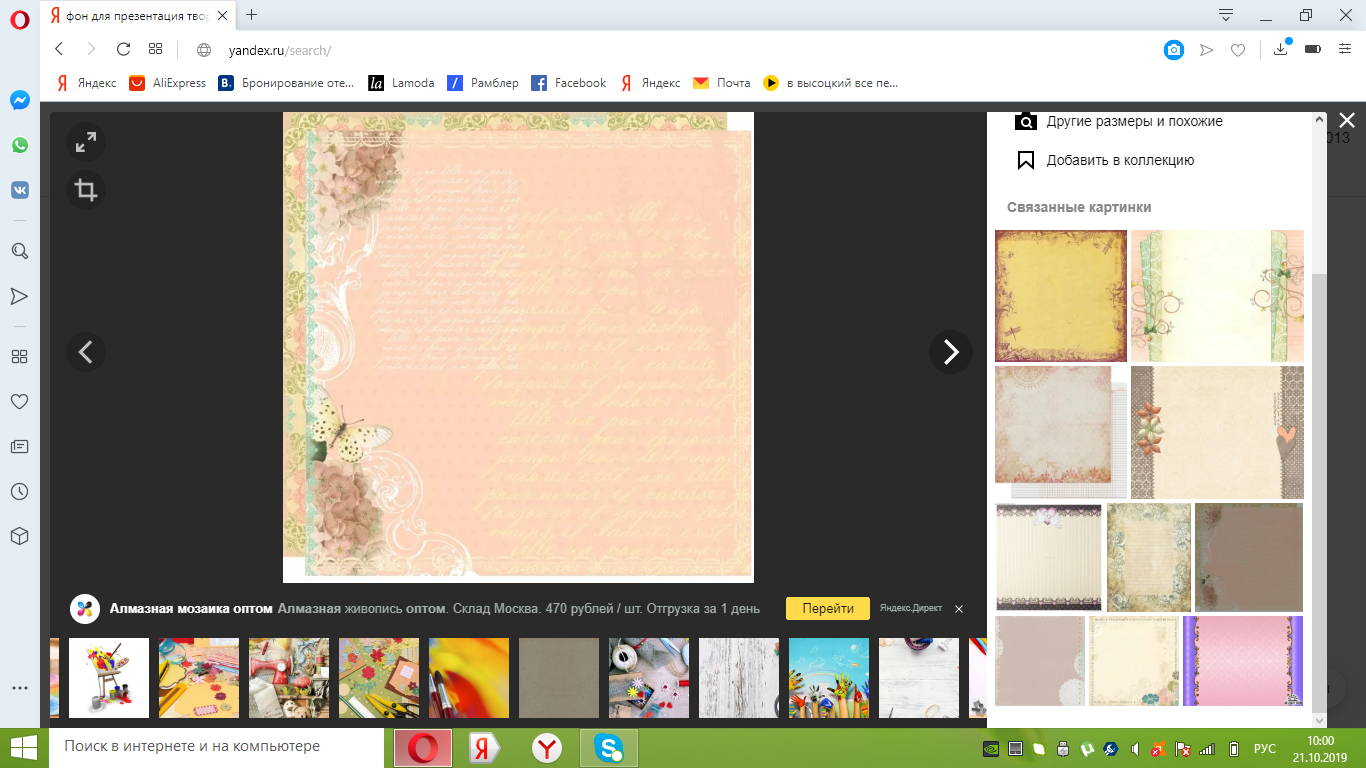 Мастер – класс для родителей в технике декупаж:
« Оформление новогодней гирлянды из дисков»
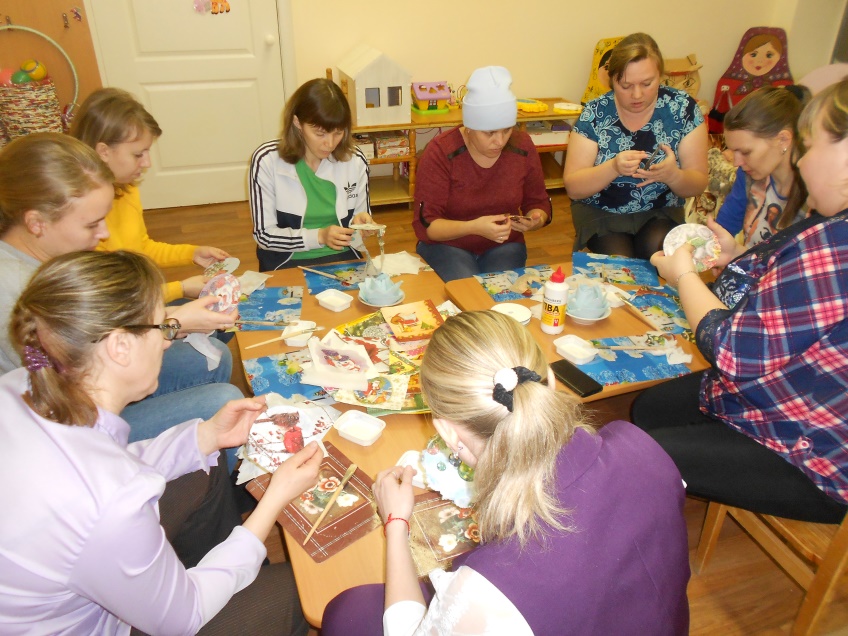 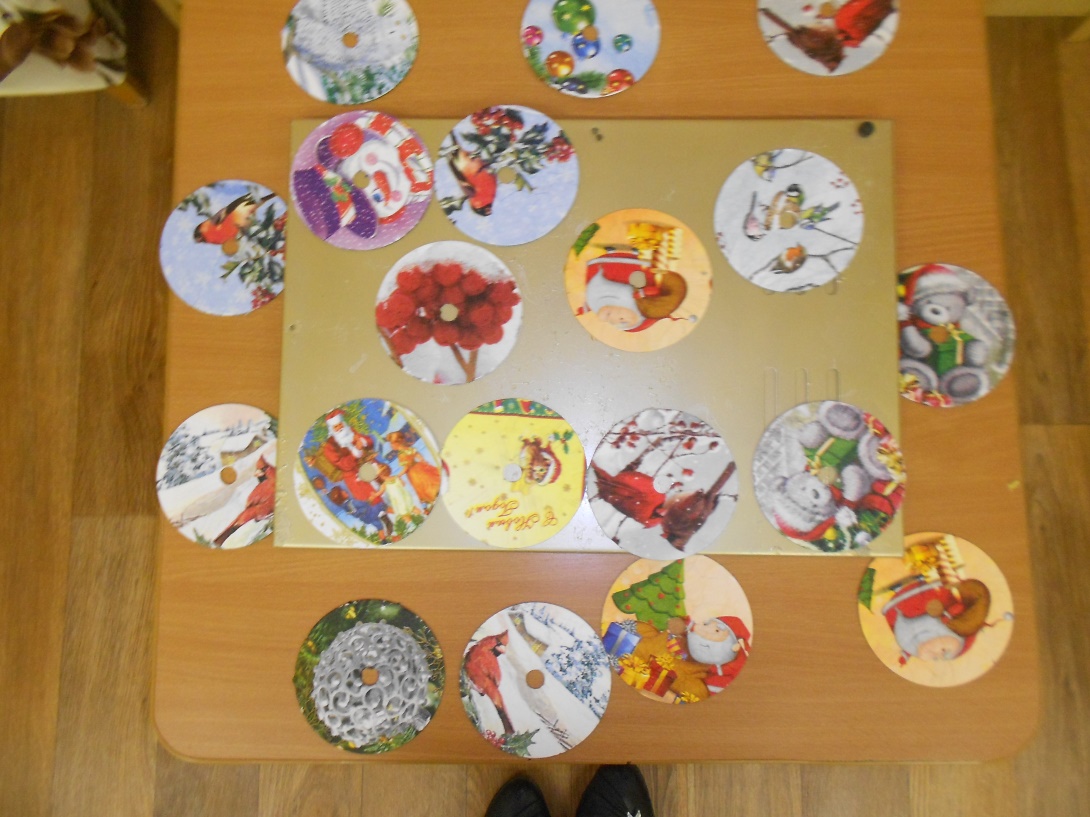 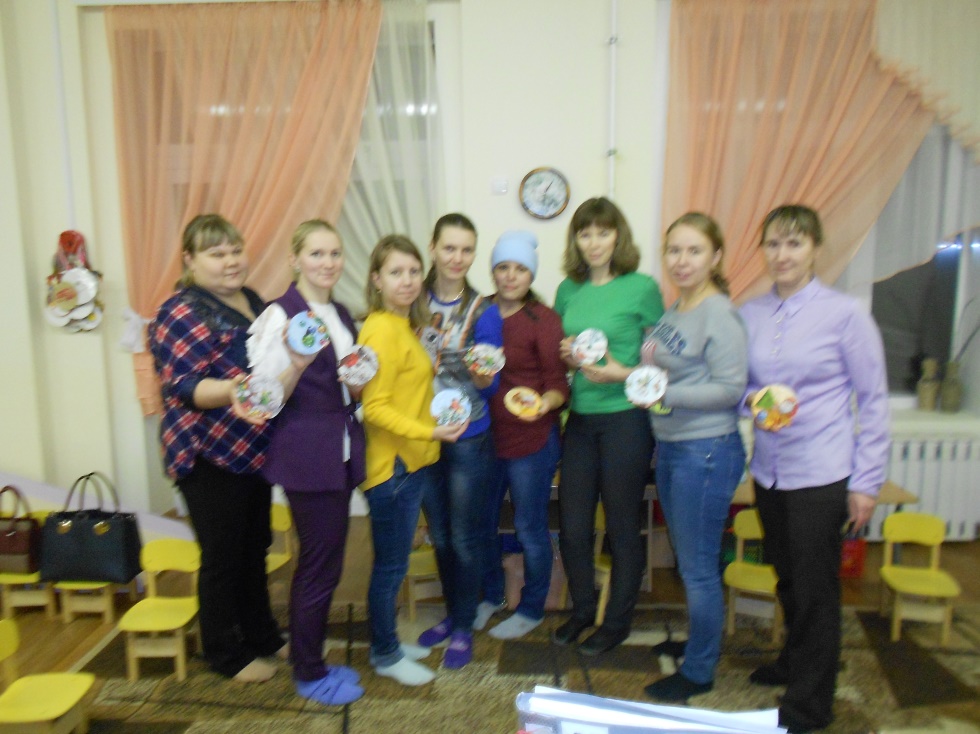 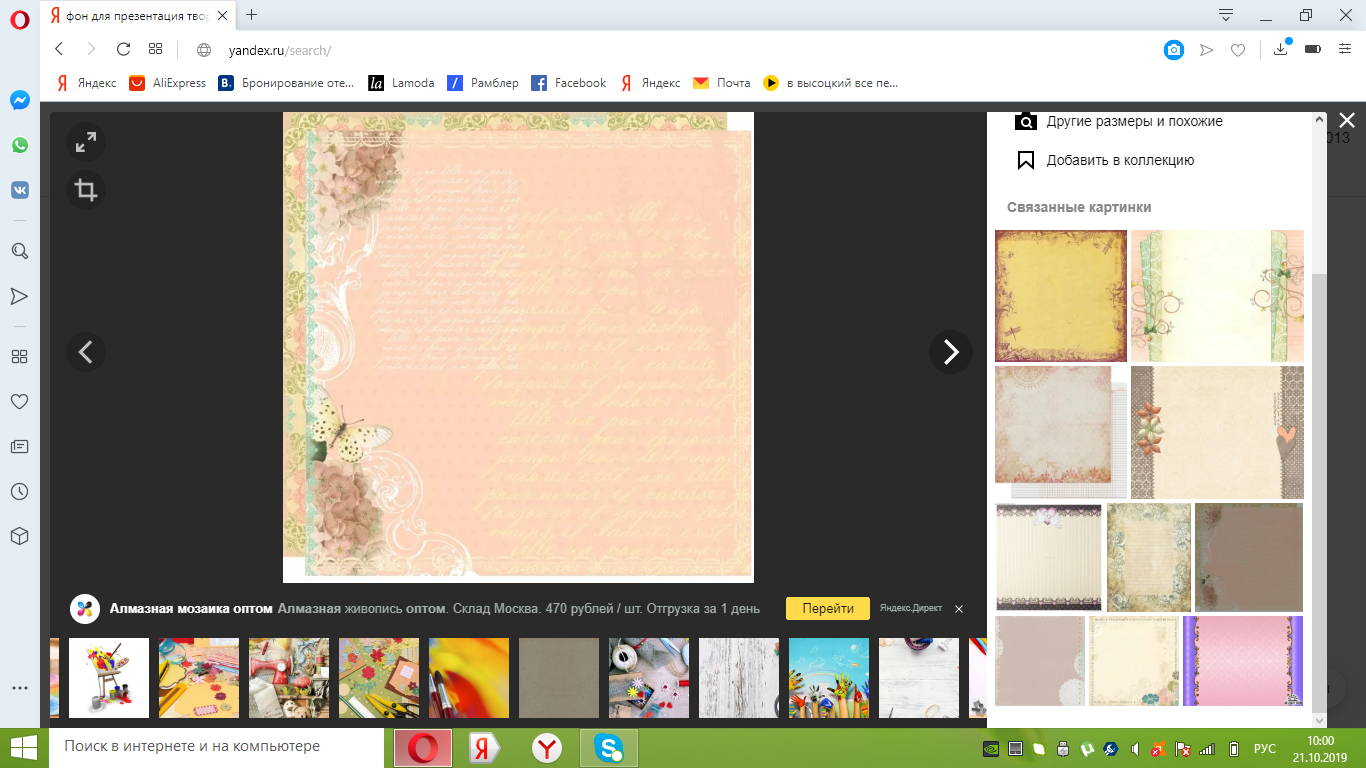 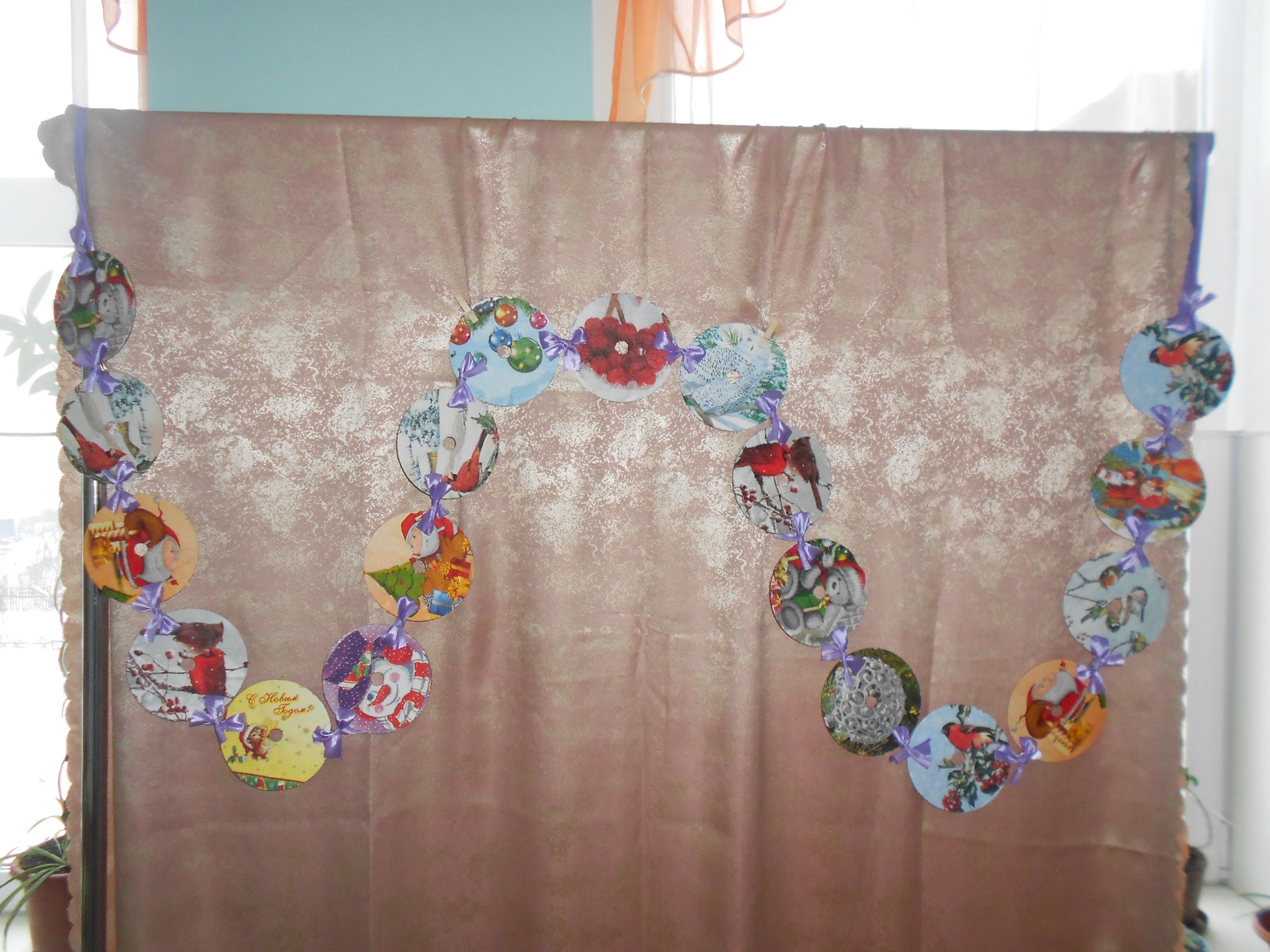 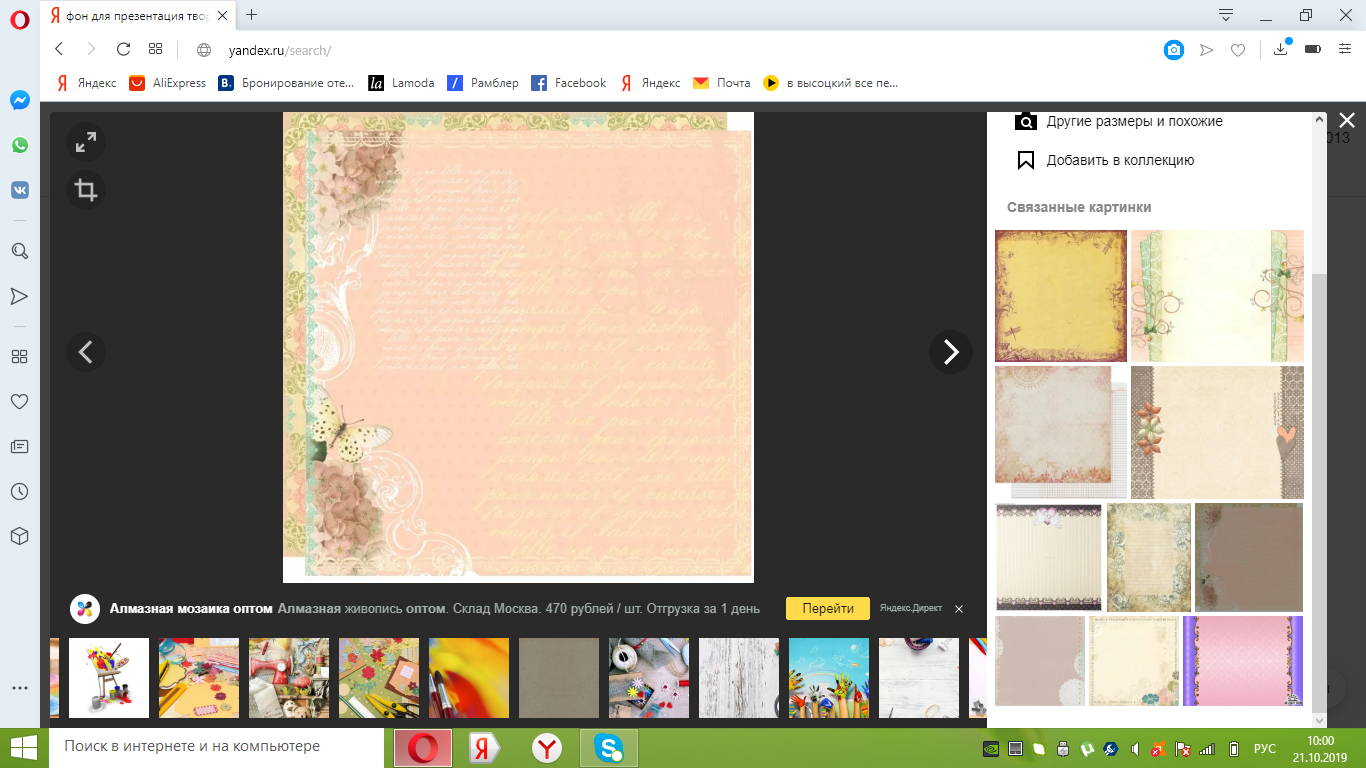 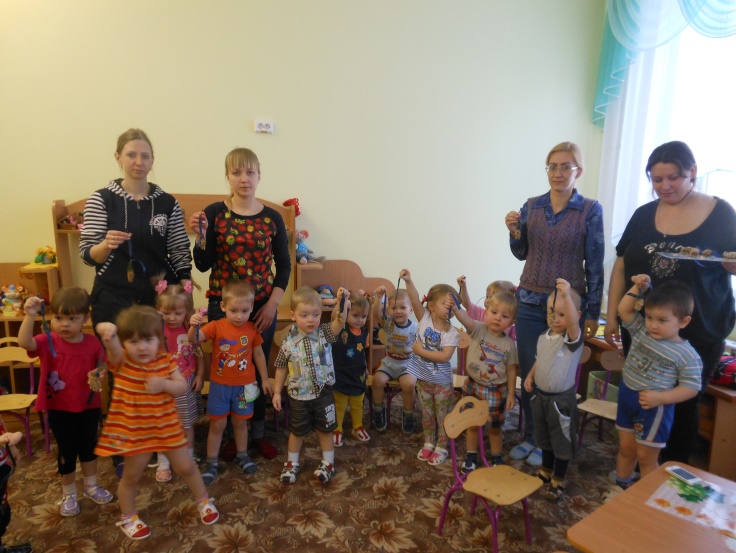 Мастер – класс для родителей:
«Изготовление кормушки для птиц из еловых шишек»
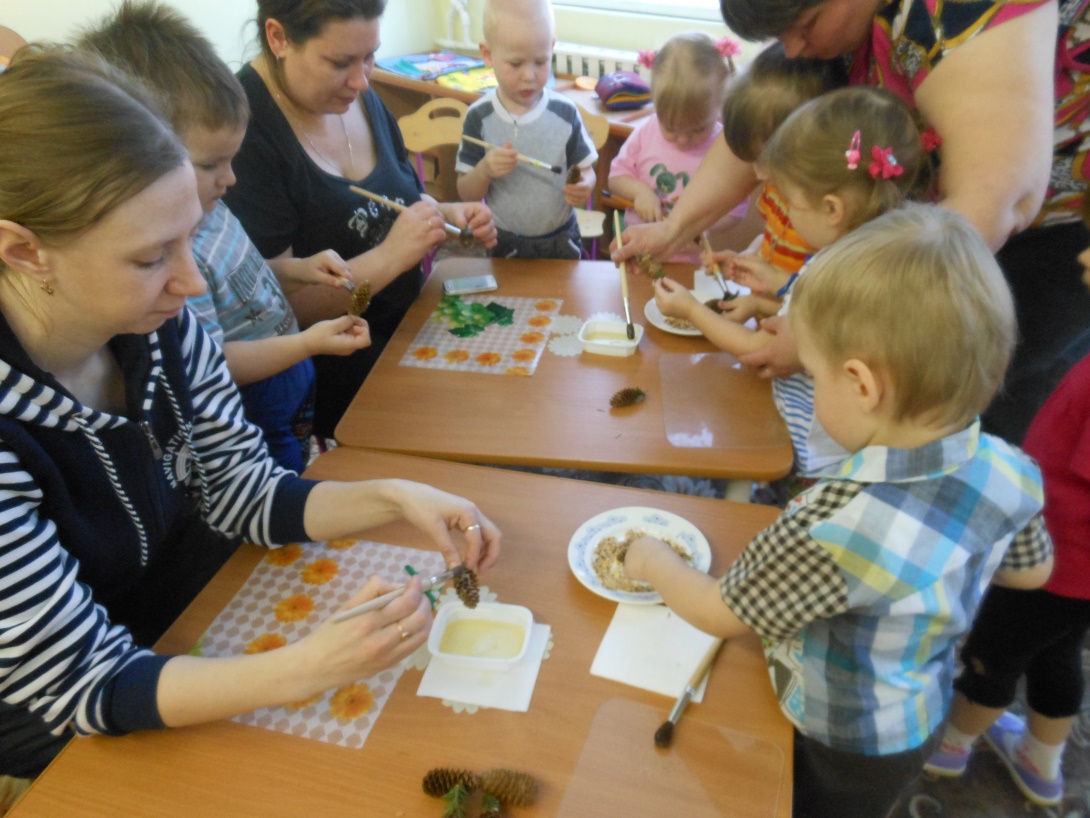 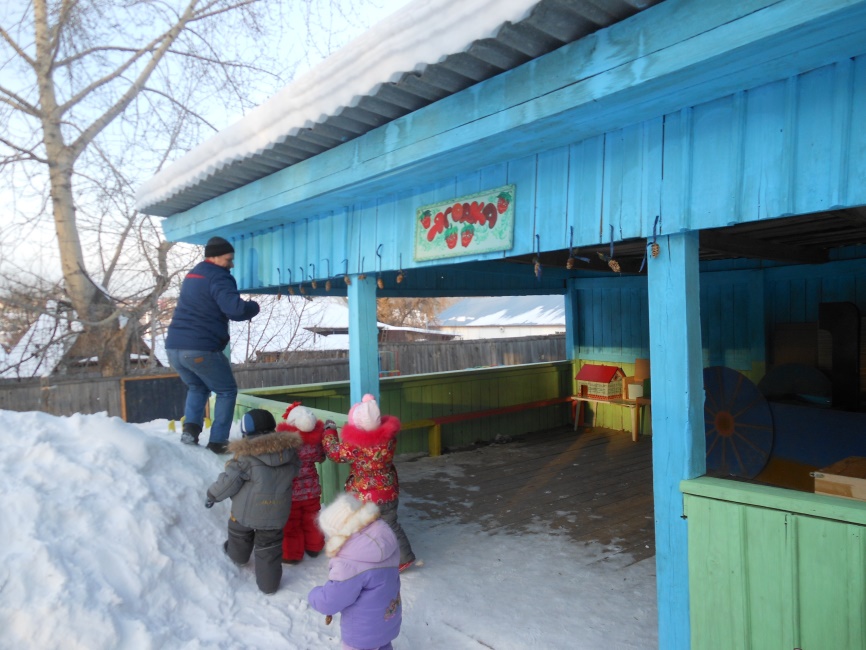 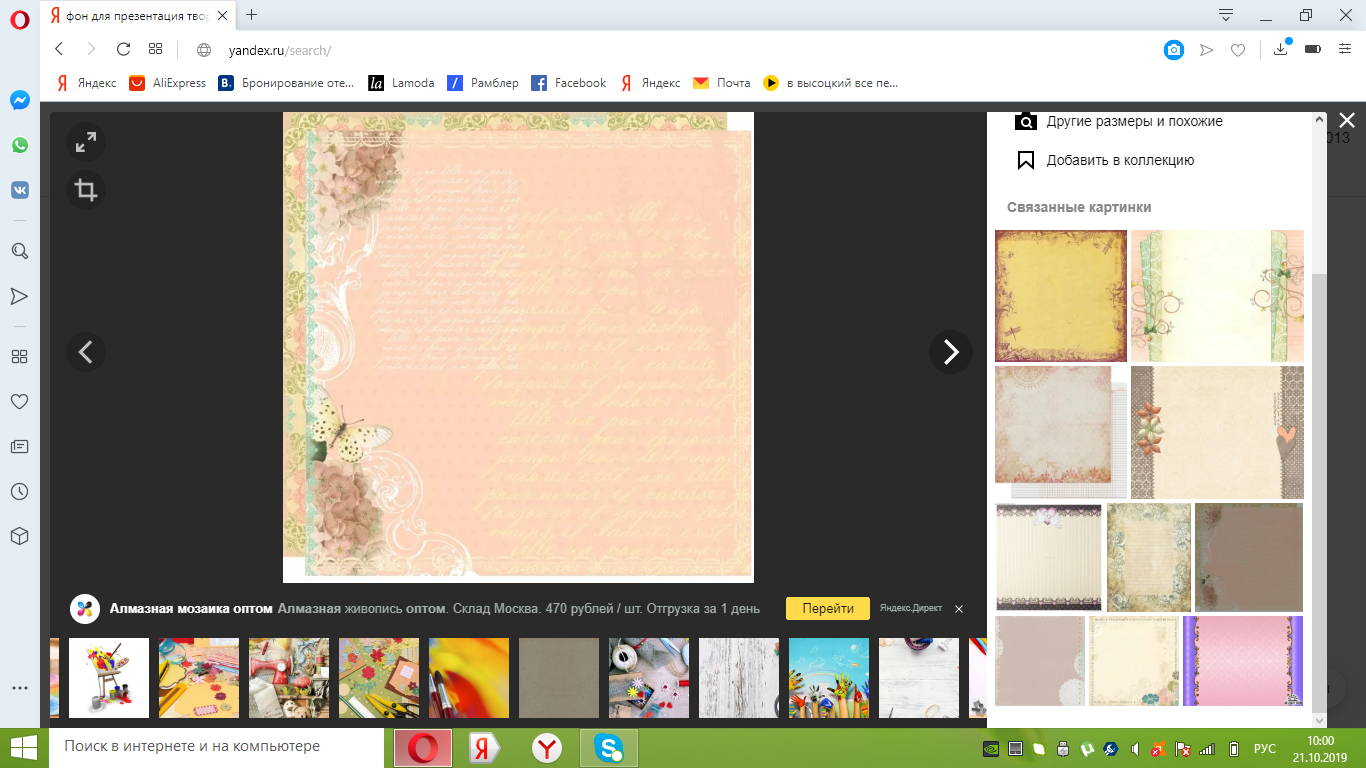 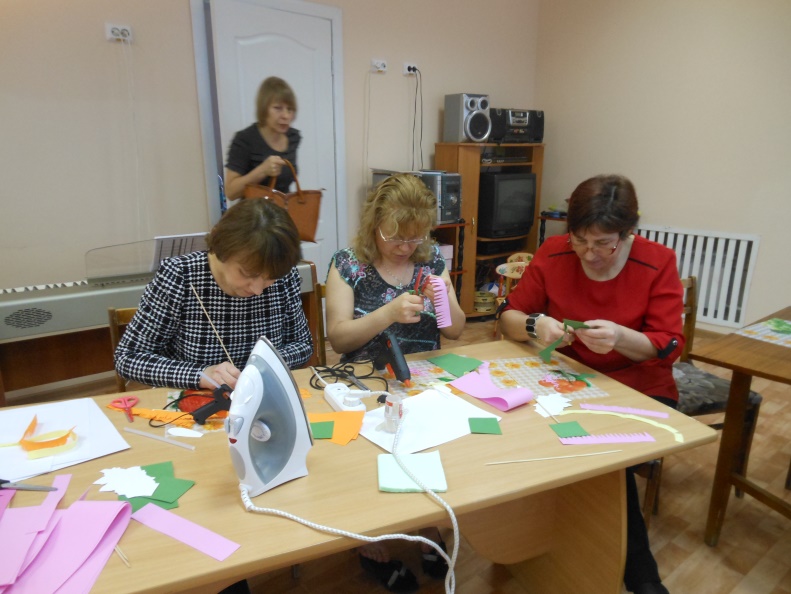 Мастер – класс с педагогами:
«Фоамиран – чудо бумага»
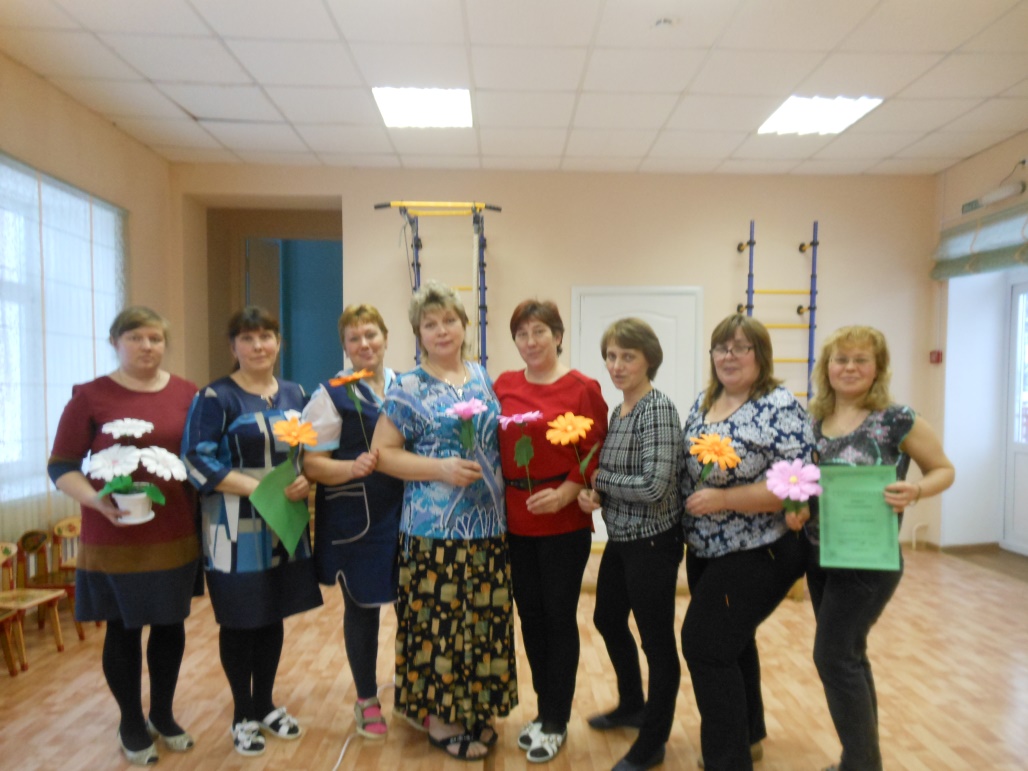 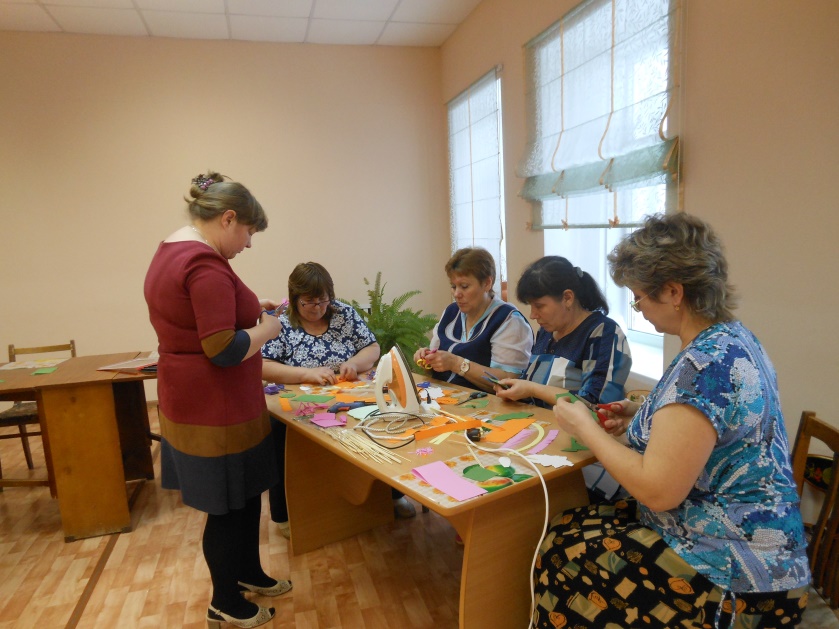 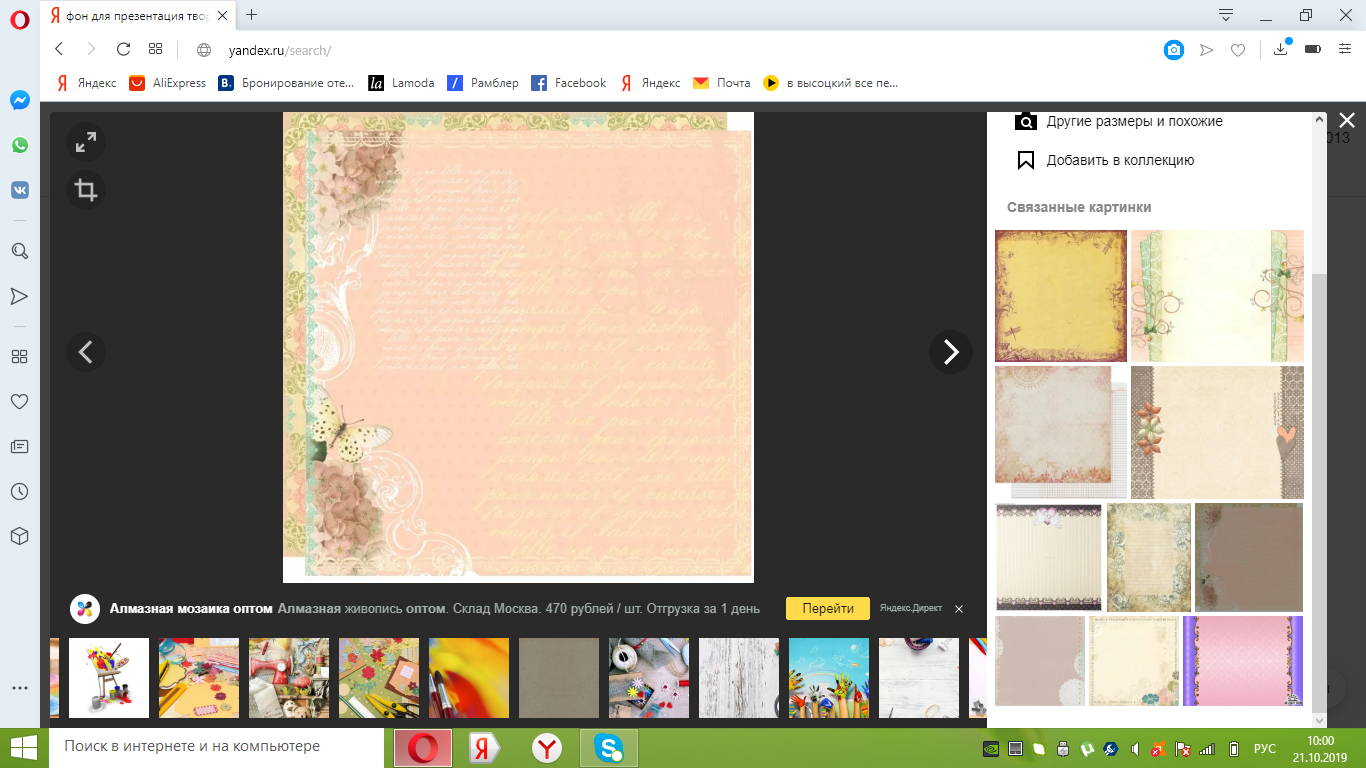 Мастер – класс по изготовлению
корзиночки из фоамирана
 для пасхального яйца
в рамках творческого отчета
«Современные формы взаимодействия дошкольников образовательного учреждения с семьями дошкольников»
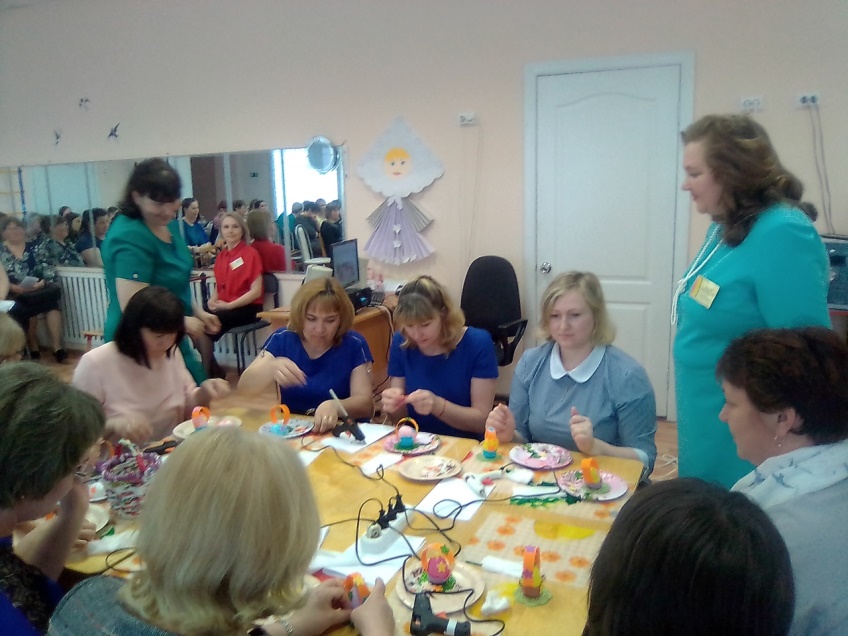 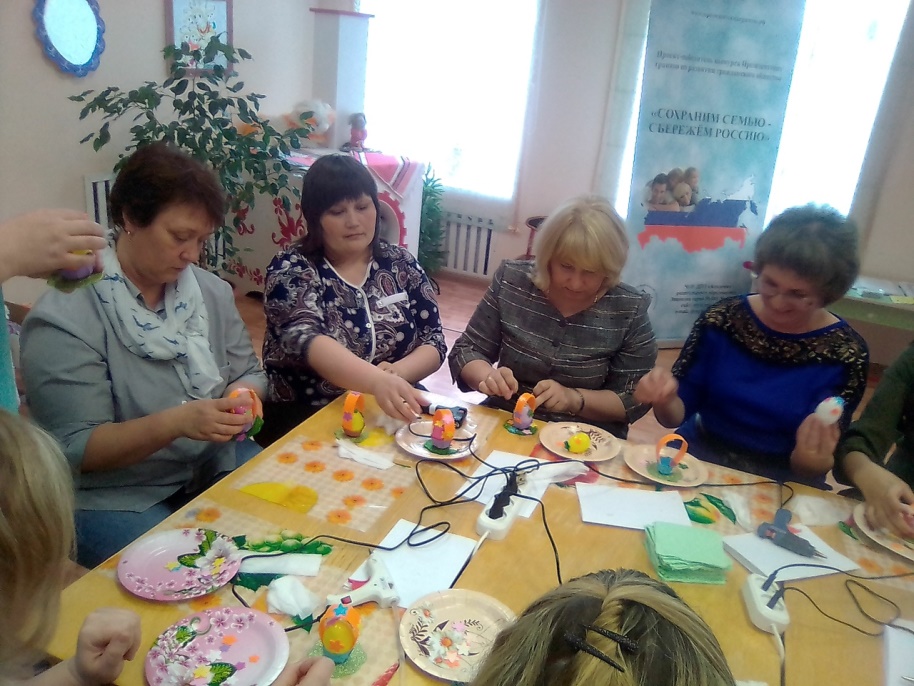 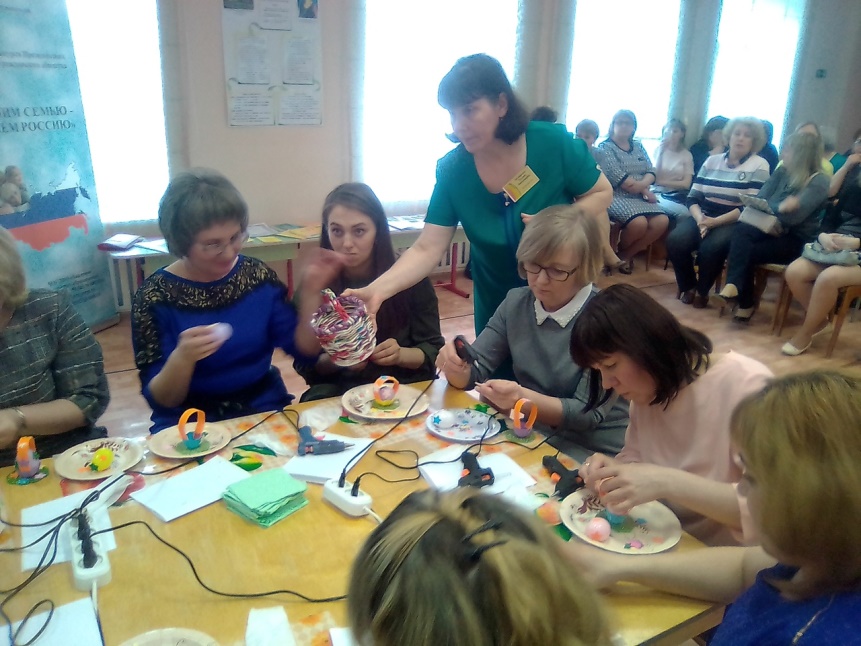 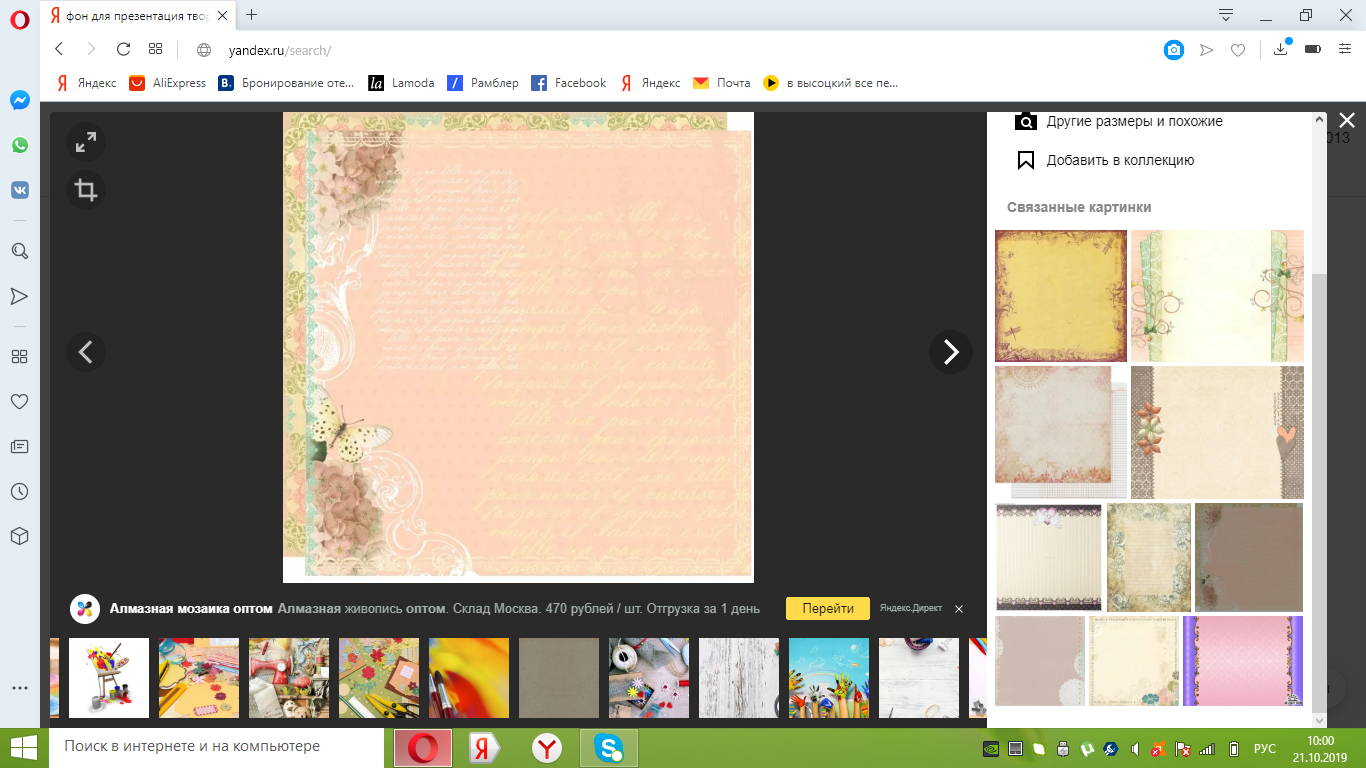 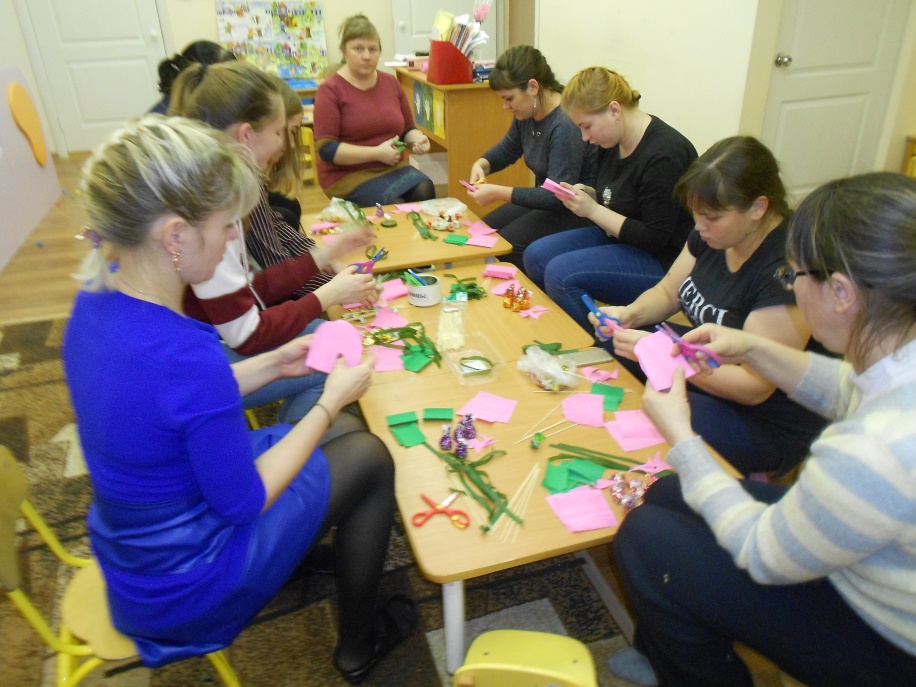 Мастер – класс для родителей:
«Букет  из конфет» в рамках  Дня матери
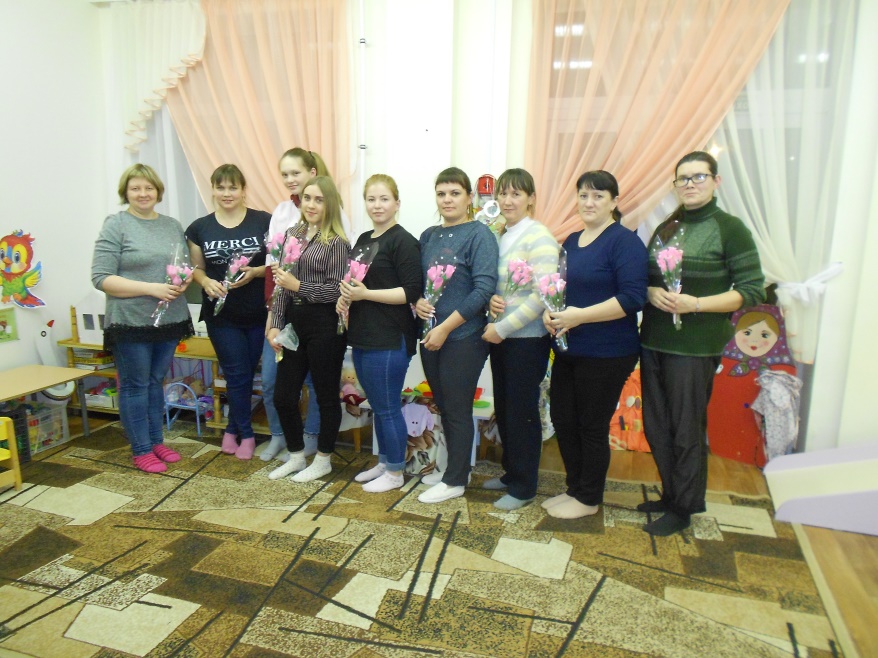 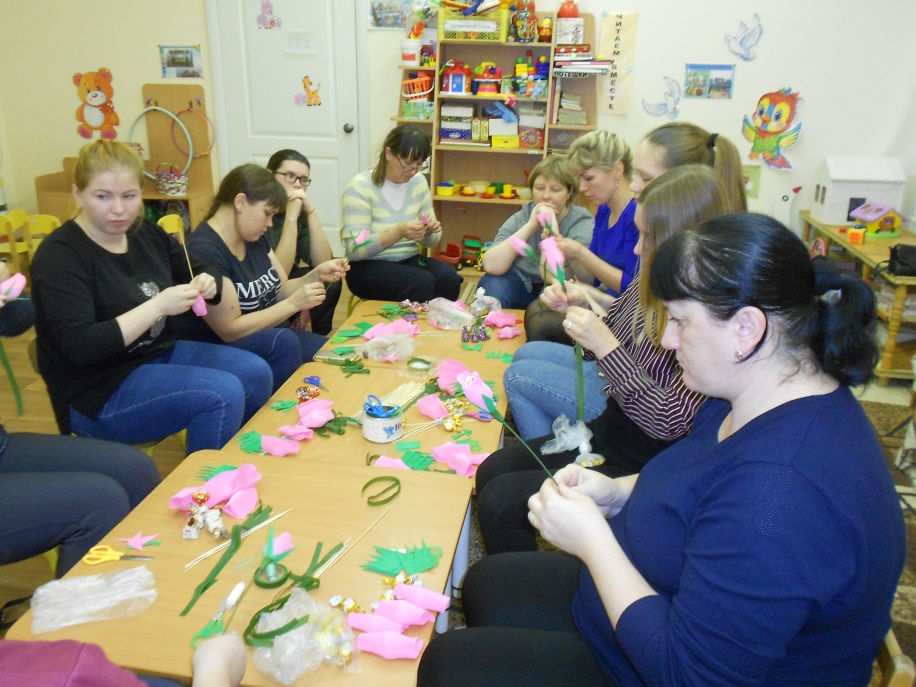 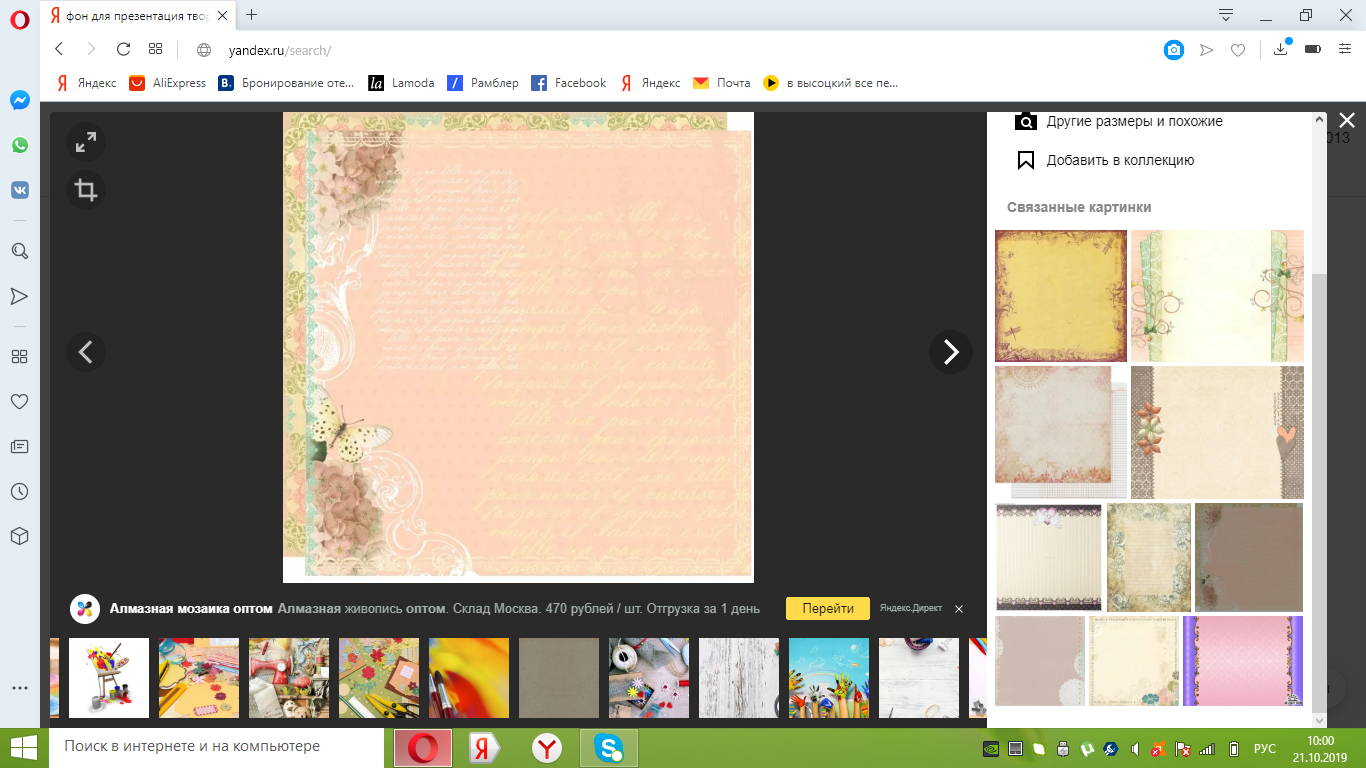 Мастер – класс для педагогов:
«Серебристая  снежинка» 
в рамках благотворительного рождественского марафона
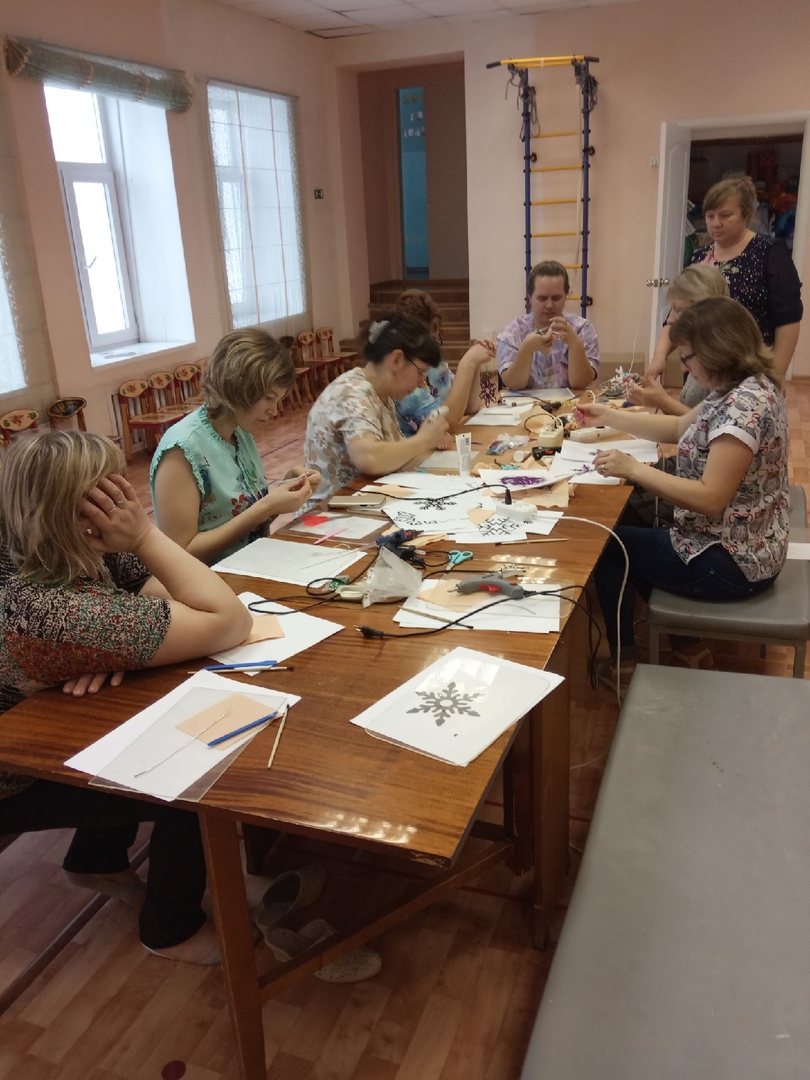 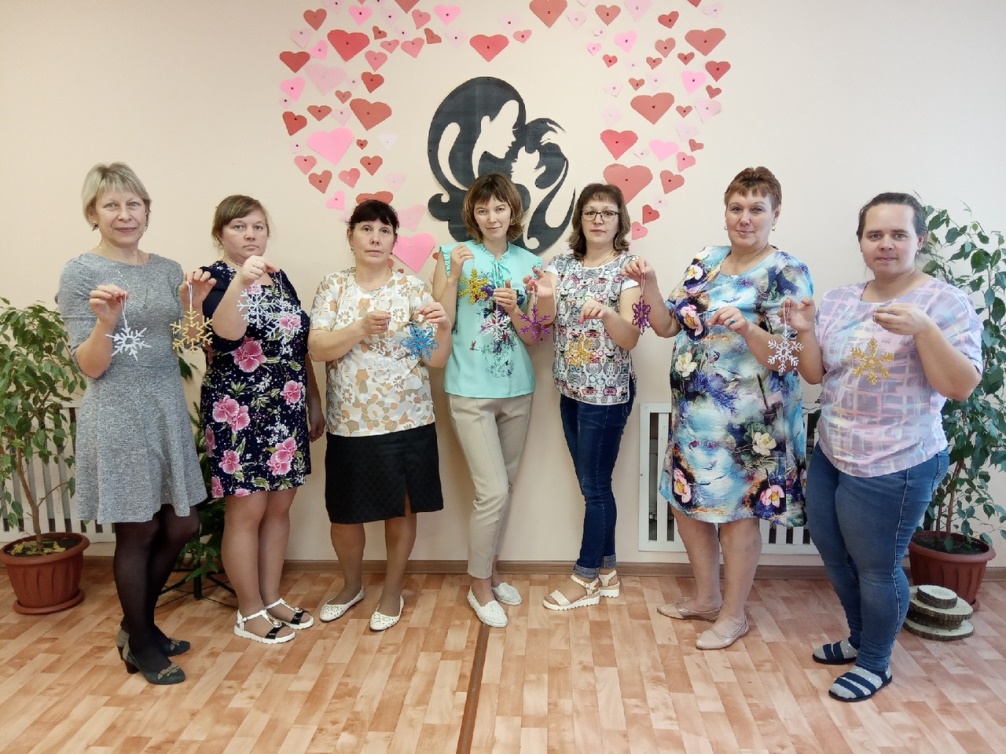 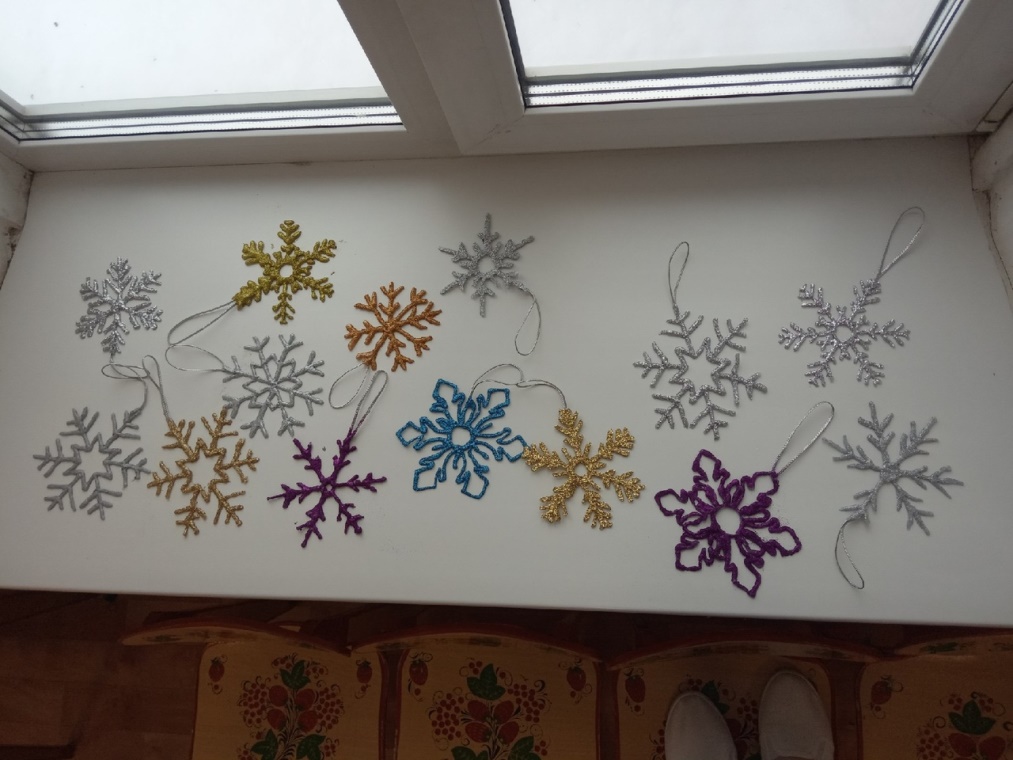 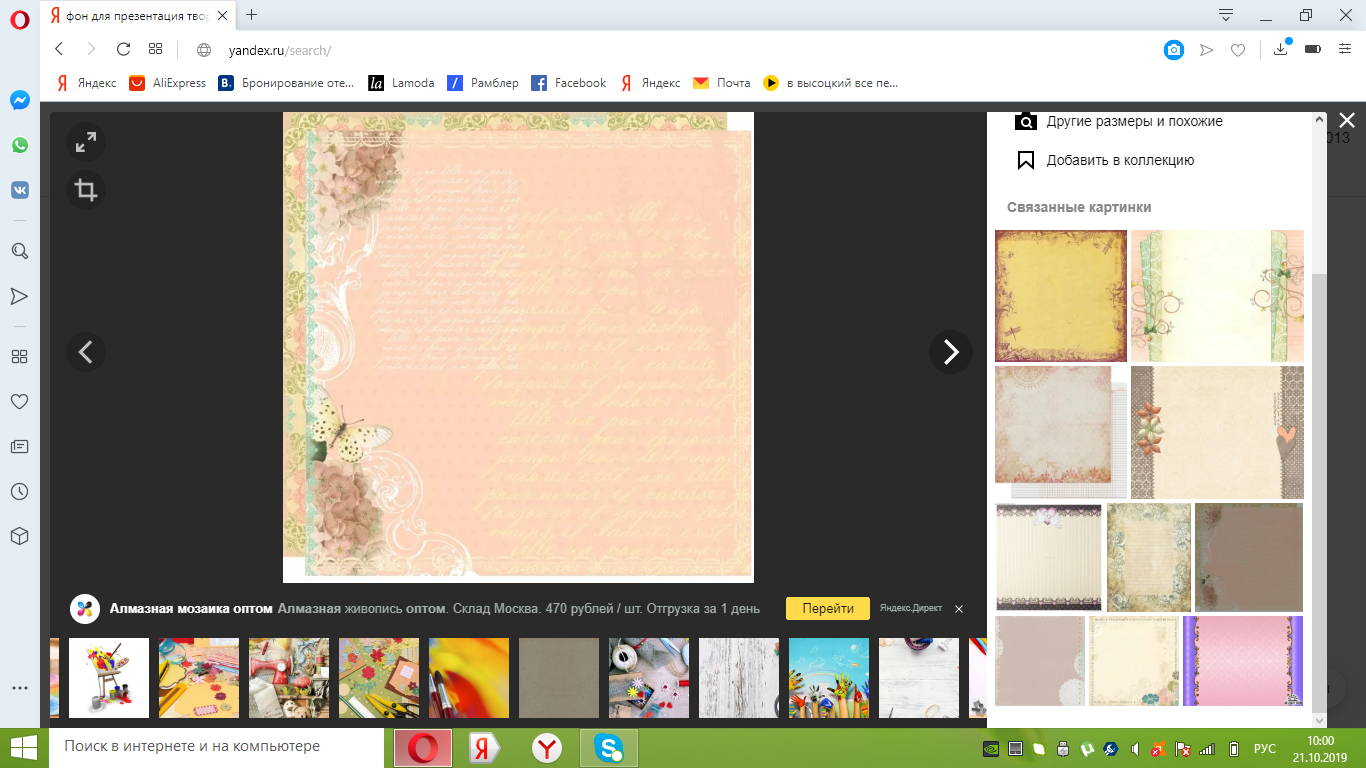 Таким образом творческая мастерская – как одна из форм взаимодействия детского сада с родителями, помогает не только наладить эмоциональный контакт с родителями, но и улучшить детско-родительские отношения на основе предметной совместной деятельности, и стать своеобразным клубом для детей и родителей.

Подобная форма вовлечения семей воспитанников в образовательный процесс детского сада способствует установлению партнерских отношений между педагогами и родителями и обогащению предметно – развивающей среды в группе.
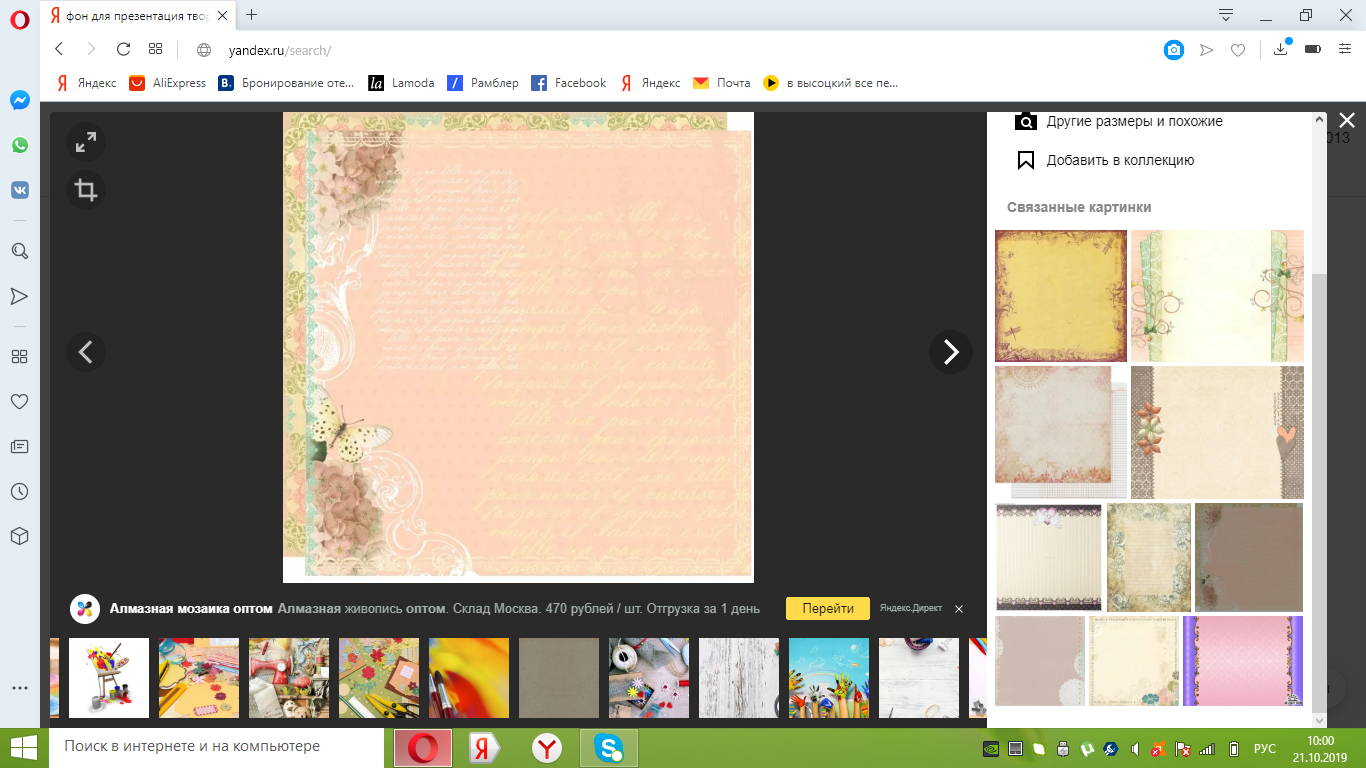 План работы с родителями в рамках проекта «Творческая мастерская» на 2019 – 2020 учебный год

Октябрь 2019 г – «Букет из конфет» в рамках «Дня мудрости и доброты»

Ноябрь 2019 г –  «Букет для любимой мамочки»  из фоамирана в рамках Дня матери

Декабрь 2019 г – «Символ года – 2020» «Мышка – милашка» из фетра;
«Серебристая снежинка» в рамках Благотворительного Рождественского  марафона (с педагогами);
«Новогодний шар» из фоамирана  в рамках конкурса «Наряжаем елку вместе»

Февраль 2020 г – «Танк из носков» в рамках  праздника Дня защитника Отечества

Март 2020 г – «Чайный домик в технике декупаж» в рамках праздника Международного женского дня

Апрель – Май 2020 г – «Гвоздика из фоамирана» в рамках празднования 75 – летия ВОВ
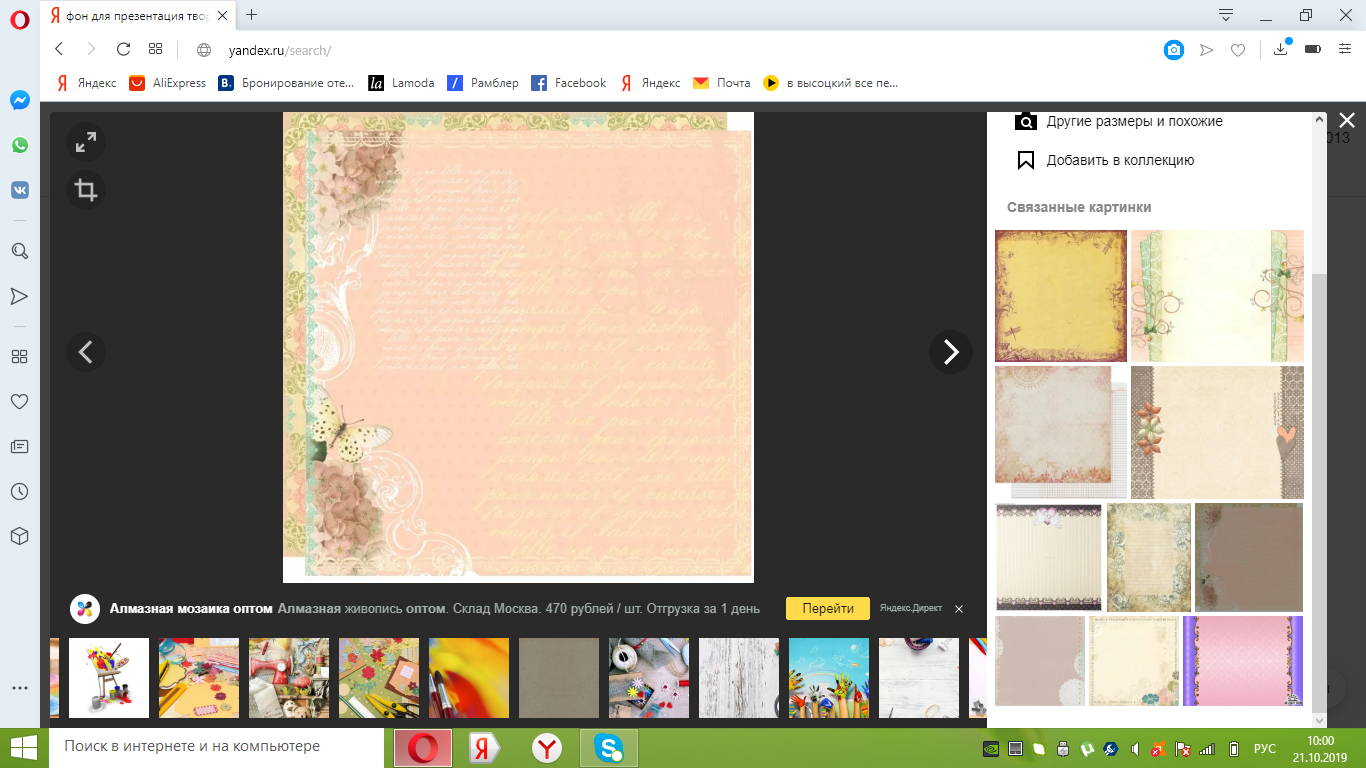 Спасибо за внимание